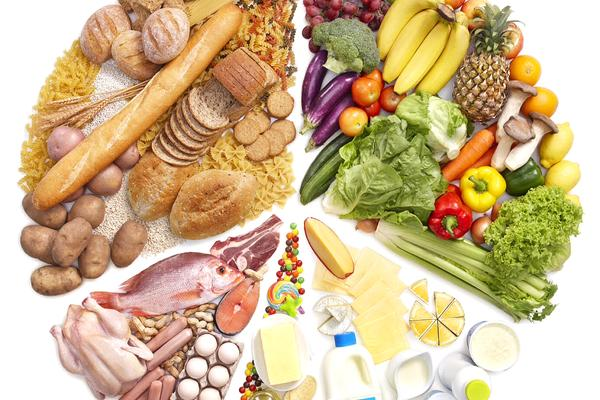 CARBOHUDRATESCHEMISTRY
General characteristics
The term carbohydrate is derived from the french: hydrate de carbone
compounds composed of C, H, and O

empirical formula: (CH2O)n 

Most carbohydrates are found naturally in bound form rather than as simple sugars
Polysaccharides (starch, cellulose, inulin, gums)
Glycoproteins and proteoglycans (hormones, blood group substances, antibodies)
Glycolipids (cerebrosides, gangliosides)
Glycosides
Mucopolysaccharides (hyaluronic acid)
Nucleic acids
SOURCES
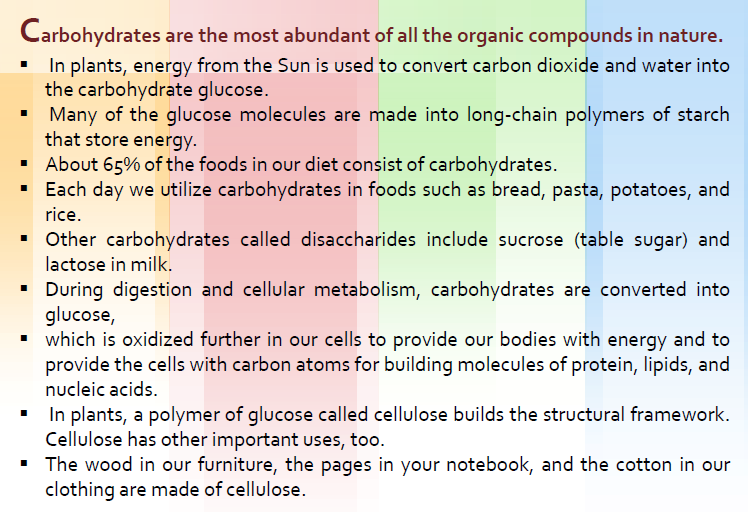 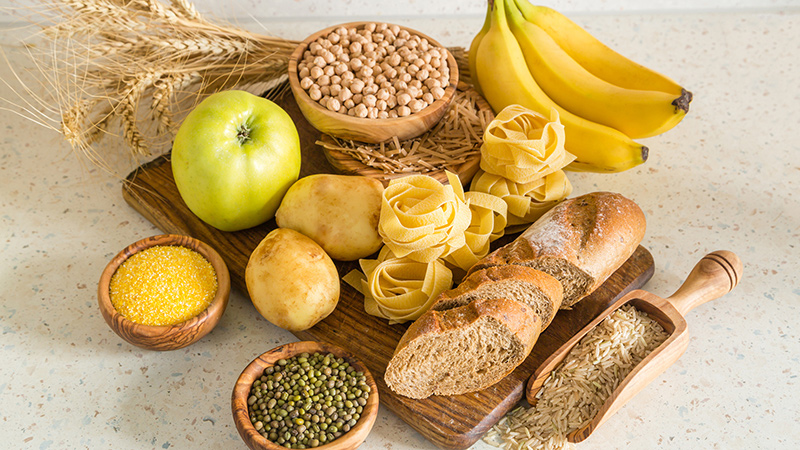 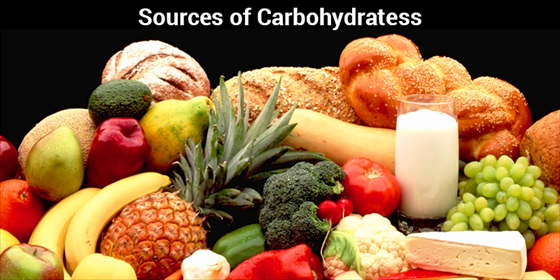 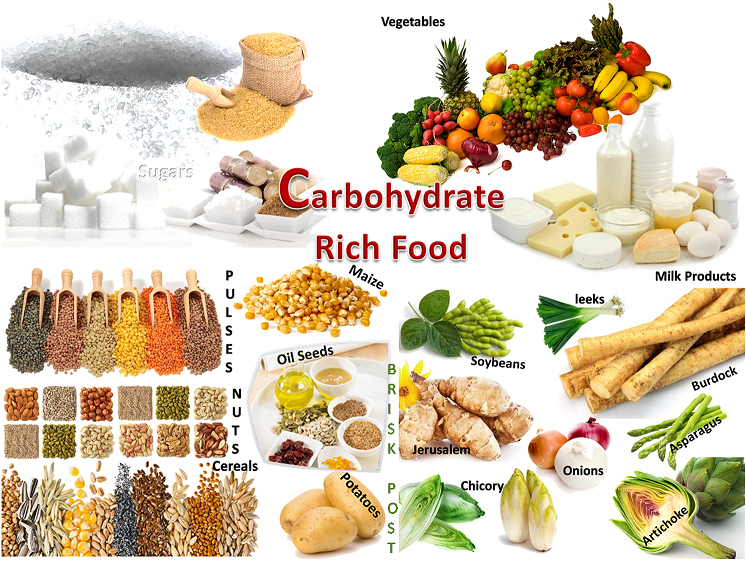 Functions
Sources of energy
Intermediates in the biosynthesis of other basic biochemical entities (fats and proteins)
Associated with other entities such as glycosides, vitamins and antibiotics)
Form structural tissues in plants and in microorganisms (cellulose, lignin, murein)
Participate in biological transport, cell-cell recognition, activation of growth factors, modulation of the immune system
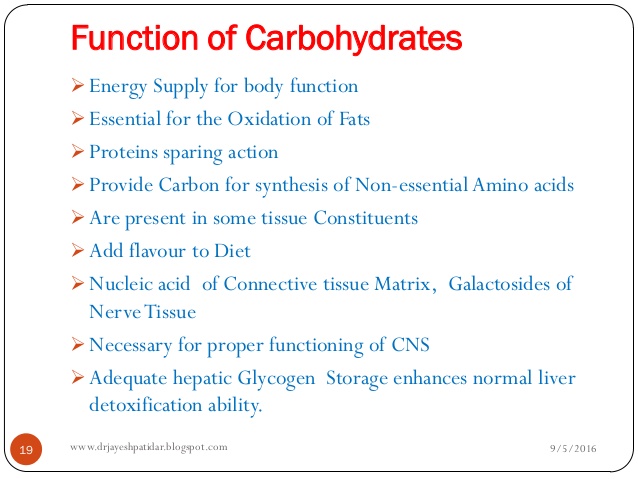 Functions of Carbohydrate
Glucose as a source of energy
Glucose is the only fuel normally used by the cells of the body and brain . Because neurons cannot store glucose, they depend on the bloodstream to deliver a constant supply of this precious fuel.
Protein Sparing Action
Taking adequate amount of carbohydrate prevents the use of protein for energy, this role of carbohydrate is called protein sparing action.
Regulation of Fat Metabolism
 The absence of dietary carbohydrate leads to ketone body production due to incomplete breakdown of fats.
As a component of Body Compounds
Role in Gastrointestinal Functions
Lactose for the synthesis of B complex Vitamins and Cellulose to increase bulk in the intestine and prevent constipation
Requirements for carbohydrate
Carbohydrates are not essential nutrients, because the carbon skeletons of amino acids can be converted into glucose .
However, the absence of dietary carbohydrate leads to ketone body production ,and degradation of body protein whose constituent amino acids provide carbon skeletons for gluconeogenesis .
Requirements for carbohydrate
The RDA for carbohydrate is set at 130 g/day for adults and children, based on the amount of glucose used by carbohydrate-dependent tissues, such as the brain and erythrocytes. 
Adults should consume 45–65 percent of their total calories from carbohydrates. 
It is recommended that added sugar represent no more than 25% of total energy because of concerns that sugar may displace nutrient-rich foods from the diet, potentially leading to deficiencies of certain micronutrients.
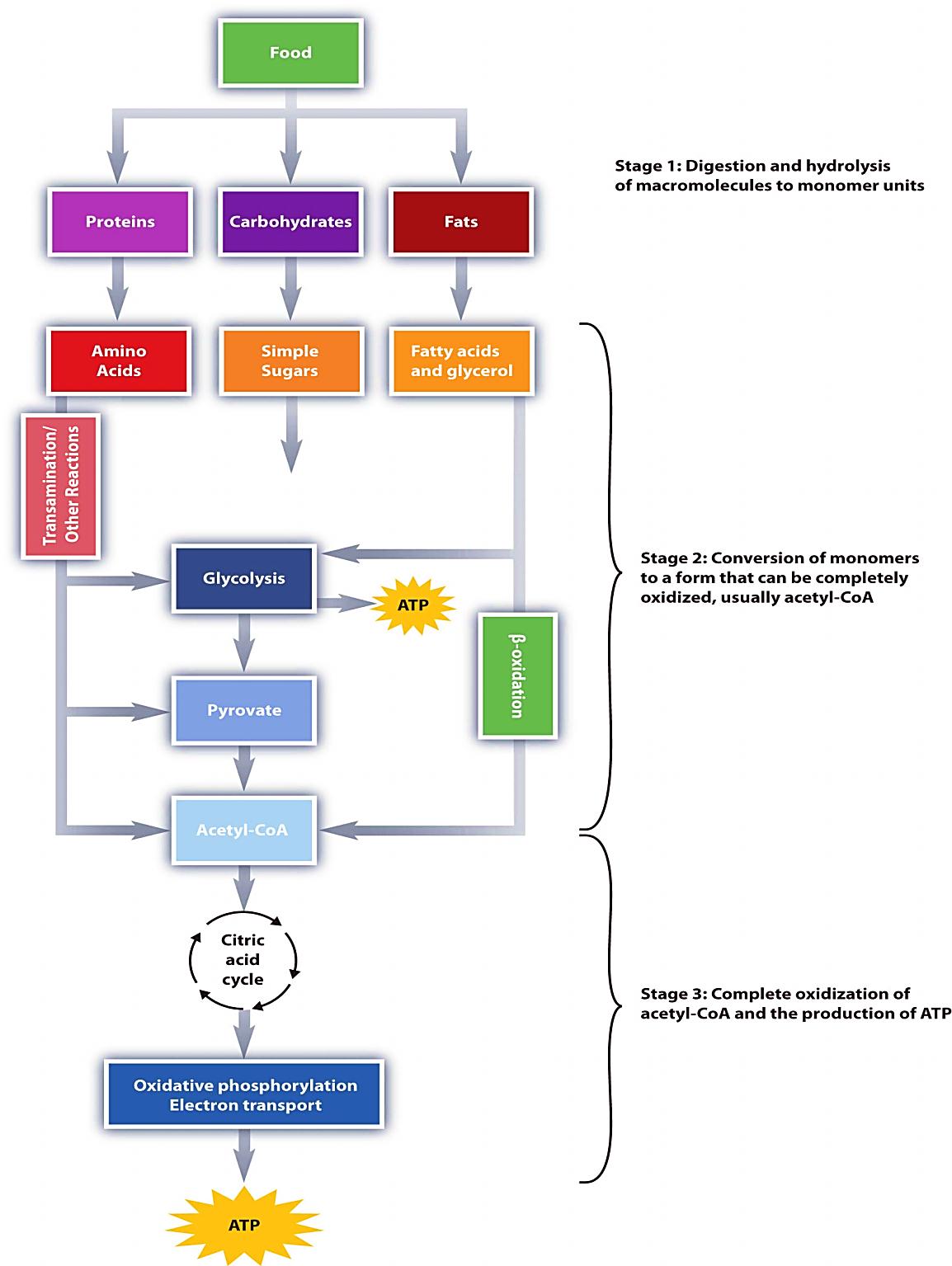 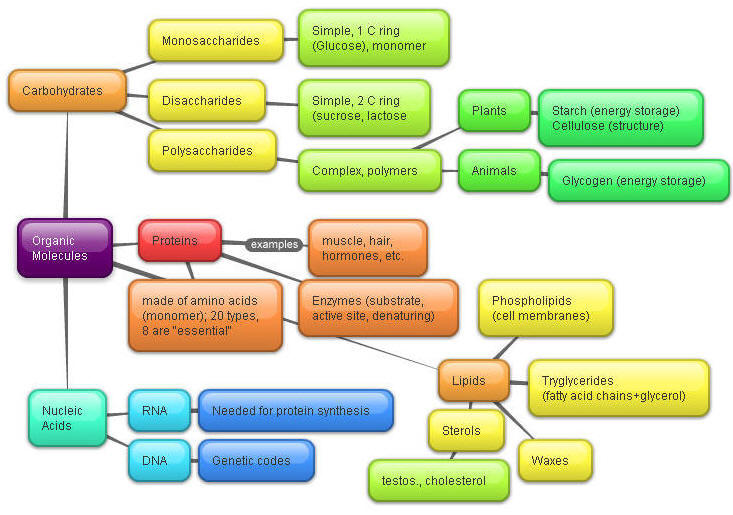 Classification of carbohydrates
Monosaccharides- glucose, fructose 
Oligosaccharides
Di, tri, tetra, penta, up to 9 or 10 
Most important are the disaccharides-lactose, sucrose 
Polysaccharides or glycans
Homopolysaccharides-starch, glycogen, cellulose
Heteropolysaccharides
Complex carbohydrates
Monosaccharides
Also known as simple sugars
Examples-glucose (blood sugar), fructose(sweetest sugar) are principal monosaccharides in food
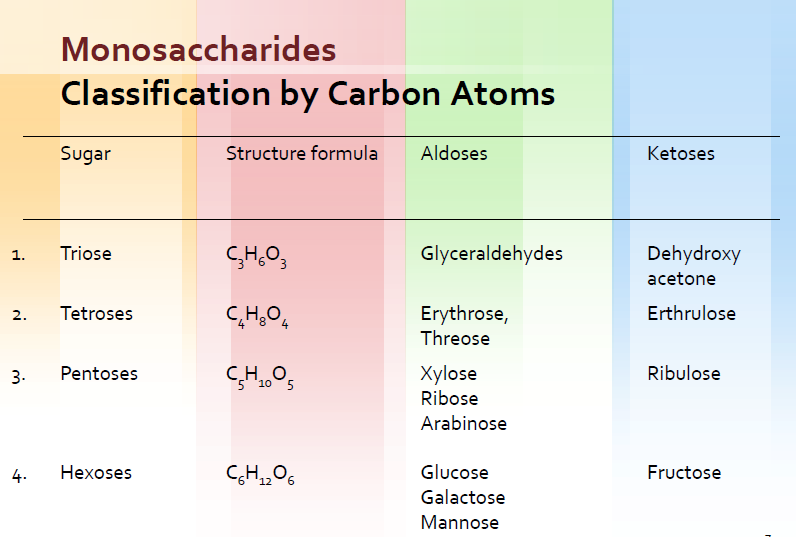 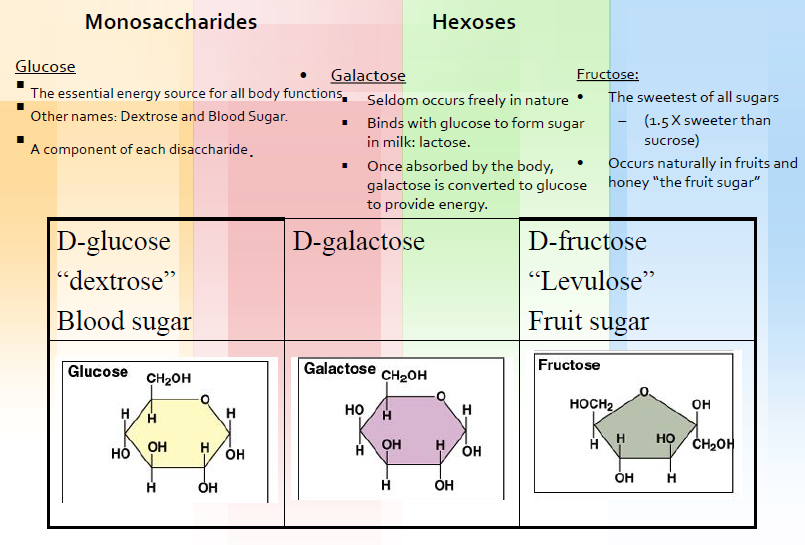 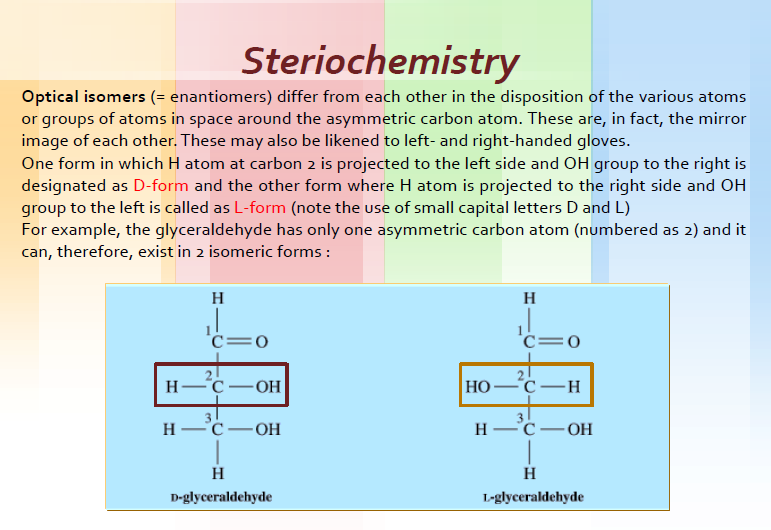 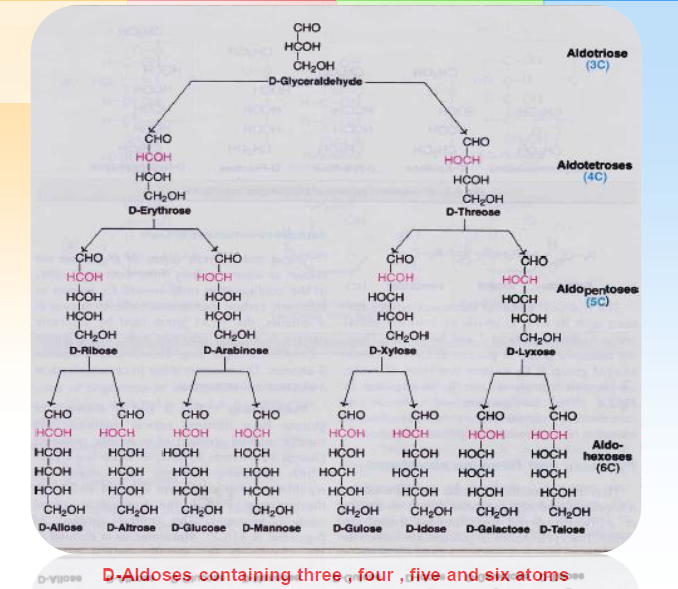 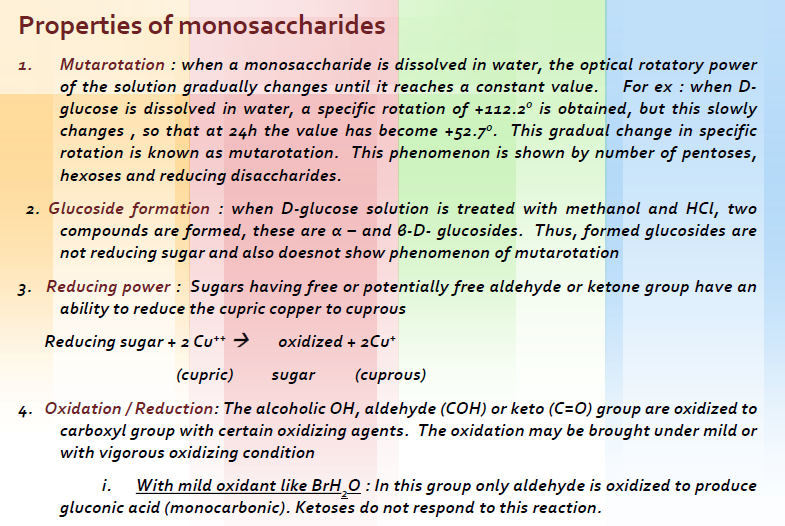 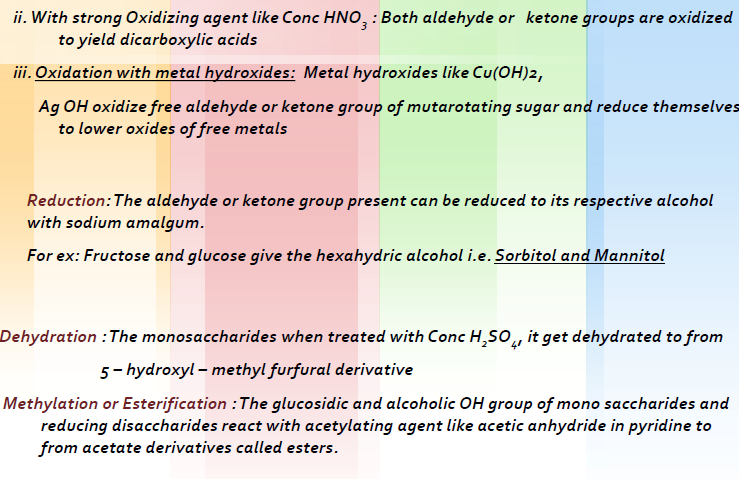 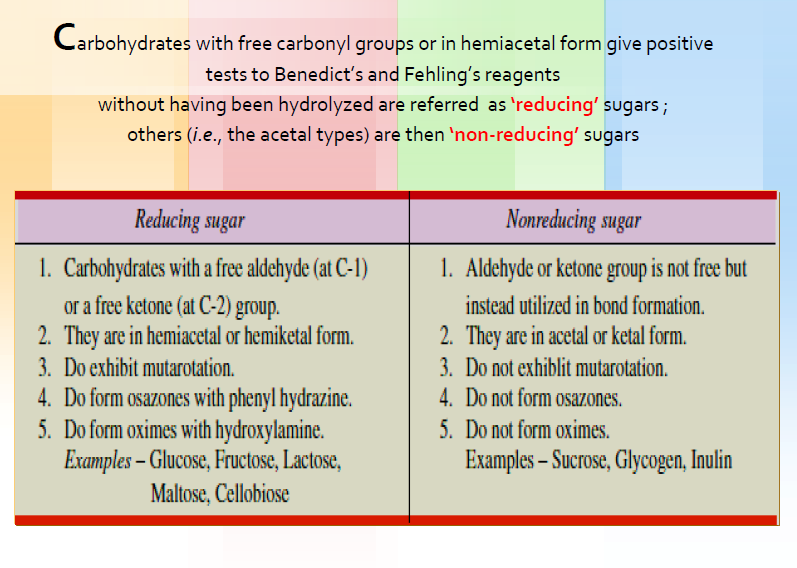 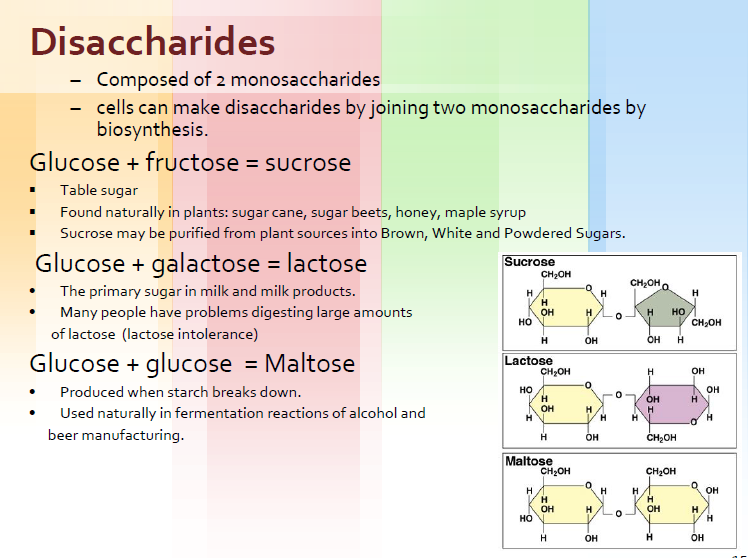 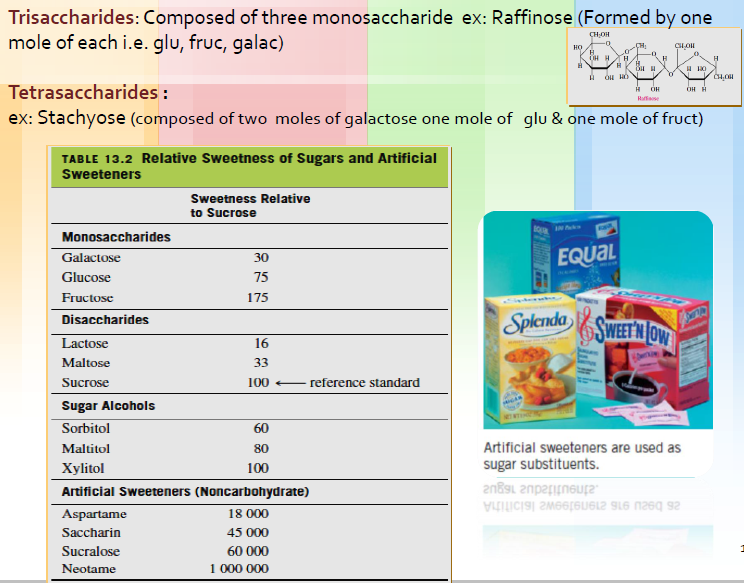 Oligosaccharides
Most common are the disaccharides
Sucrose, lactose, and maltose
Maltose ( 2 molecules of D-glucose)
Lactose (a molecule of glucose and a molecule of galactose)
Sucrose (a molecule of glucose and a molecule of fructose)
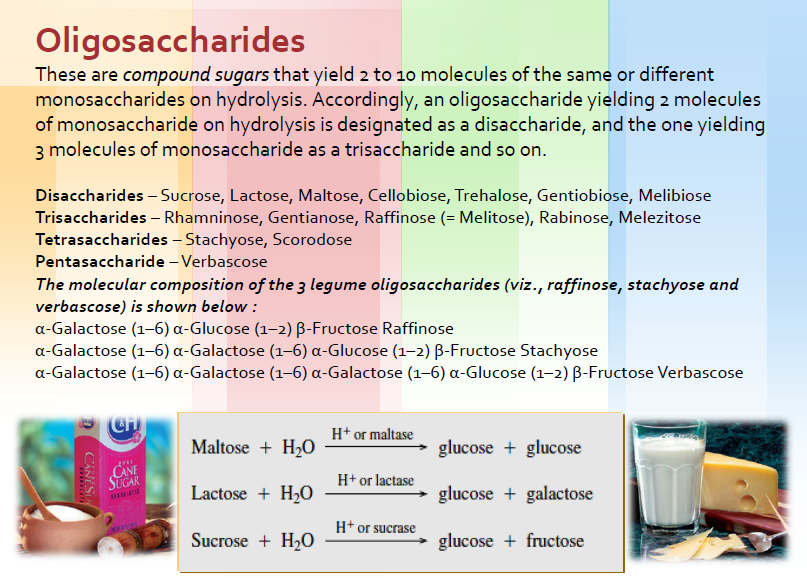 Polysaccharides(complex carbohydrates)
homoglycans (starch, cellulose, glycogen, inulin)
Starch is  the most common storage polysaccharide in plants
Common sources are grains , potatoes, peas, beans, wheat
heteroglycans (gums, mucopolysaccharides)
Glycogen is also known as animal starch and is
stored in muscle and liver
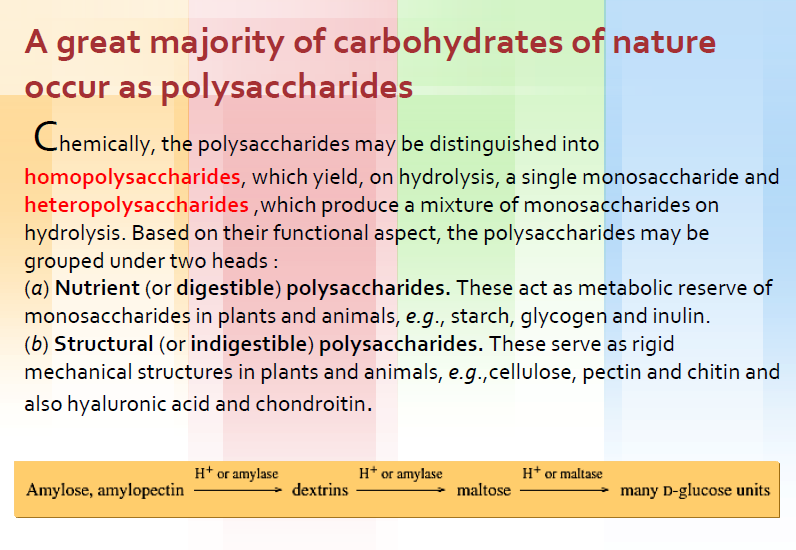 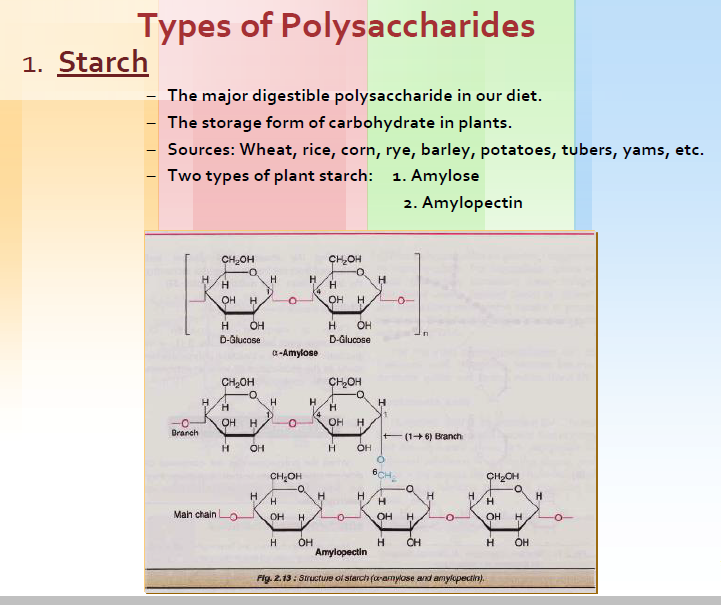 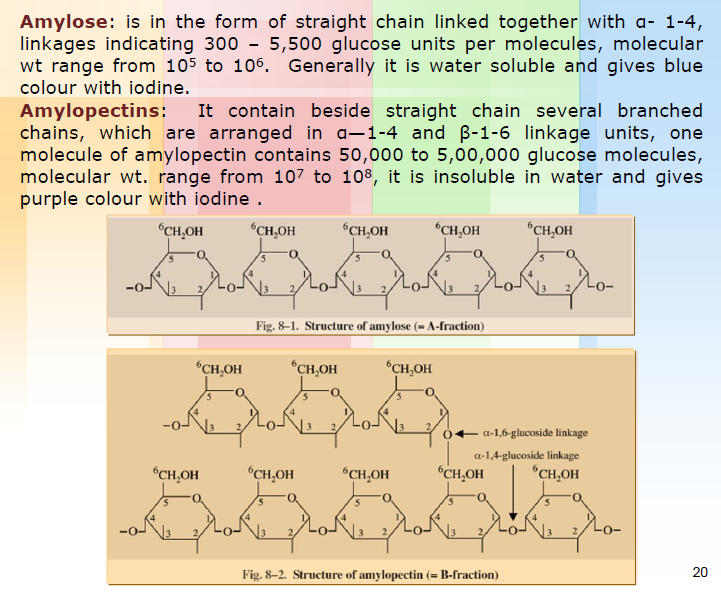 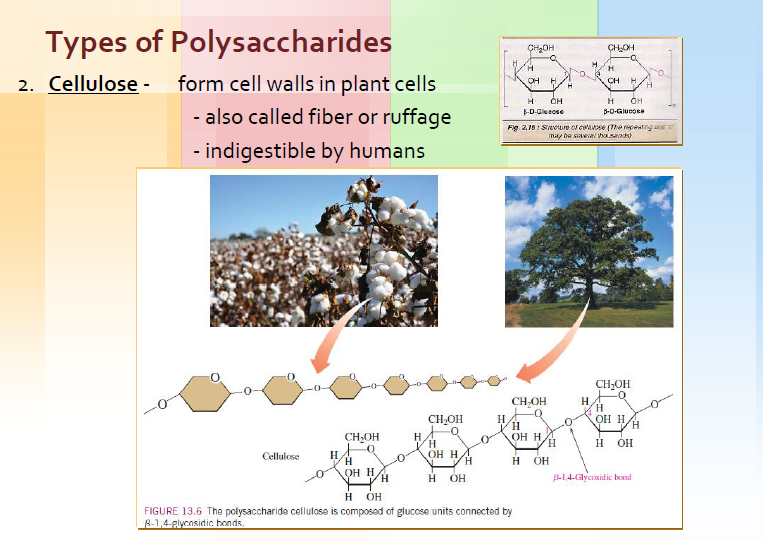 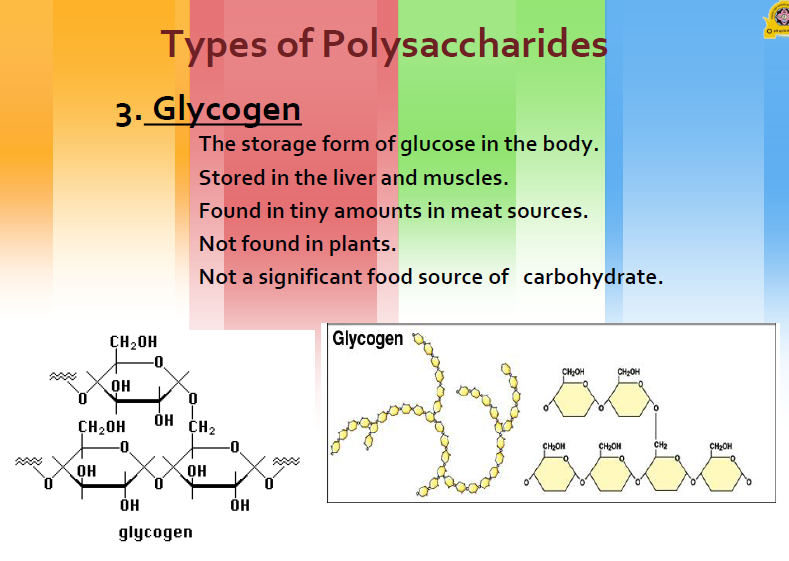 Fibers
Found in food derived from plants
Includes polysaccharides such as cellulose, hemicellulose, pectins, gums and mucilages
Also includes non-polysaccharides such as lignin, cutins and tannins
Fibers are not a source of energy because human digestive enzymes cannot break down fibers
The bacteria in human GI tract can breakdown some fibers.
classification of fibers based on their solubilities in water
(1)Soluble fibers: includes gum,pectin, some hemicellulose and mucilages found in fruits, oats, barley and legumes . 
   Actions on body:
(i) Delay GI transit(benefits digestive disorders)
(ii) Delay glucose absorption 9benefits diabetes)
(iii) Lowers blood cholesterol(benefits heart disease)
classification of fibers based on their solubilities in water
(2) Insoluble fibers: includes cellulose, many hemicellulose, lignin found in wheat bran , corn bran, whole grain bread, cereals and vegetables (carrot, cabbage)
Actions in body: 
(i)Accelerates GI transit and increases fecal weight(promotes bowel movement)
(ii) Slows starch hydrolysis and delays glucose absorption(Benefits diabetes)
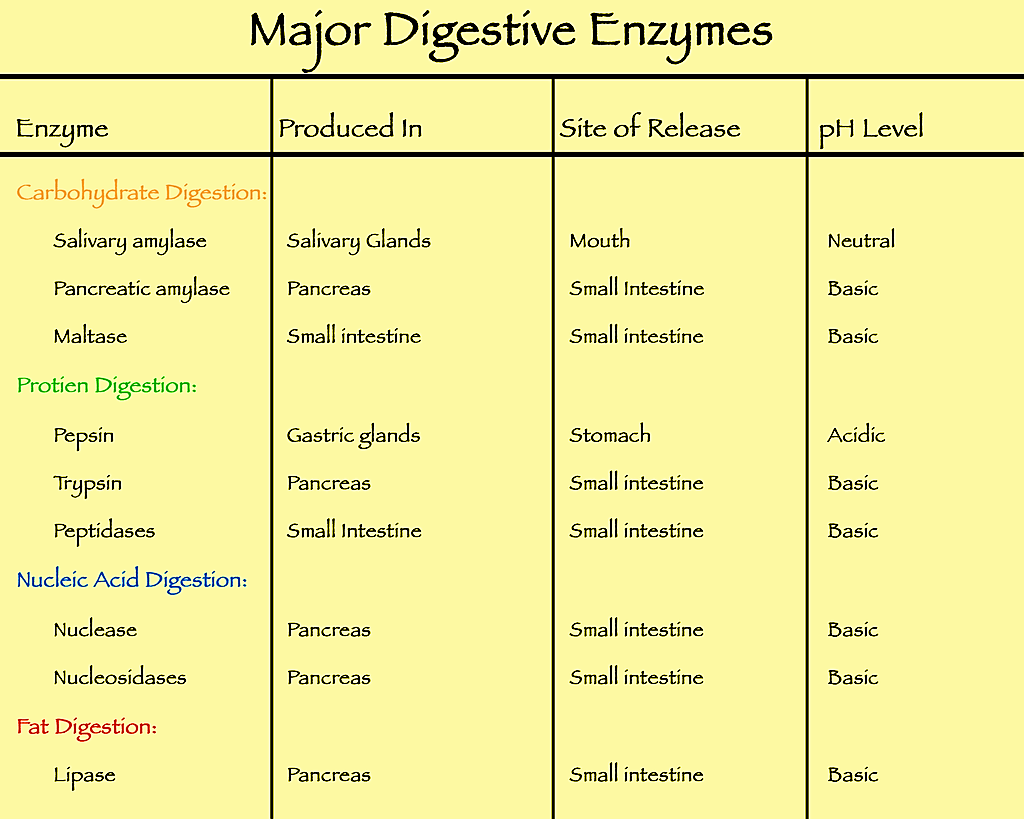 CARBOHDYRATE DIGESTION
The two digestible carbohydrates are starches and sugars, and both of these carbohydrates are digested, or broken down into their most elementary form, along the gastrointestinal tract. 

Amylase, an enzyme which breaks apart starches, is found in the mouth and in the small intestine.
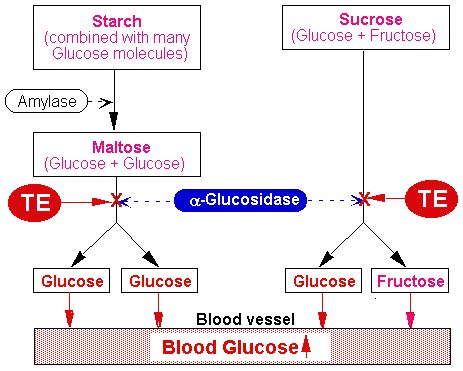 Similarly, the three major enzymes which break apart sugars -- sucrase, maltase and lactase -- are also found in the mouth and in the small intestine. Once these digested starches and sugars begin to move through the small intestine, they are able to be absorbed.
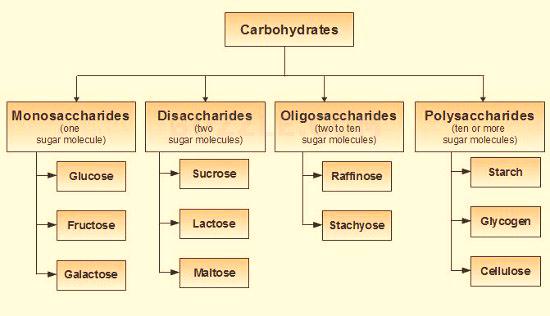 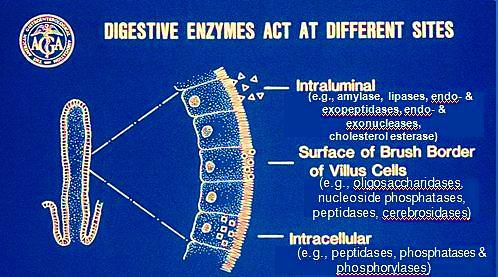 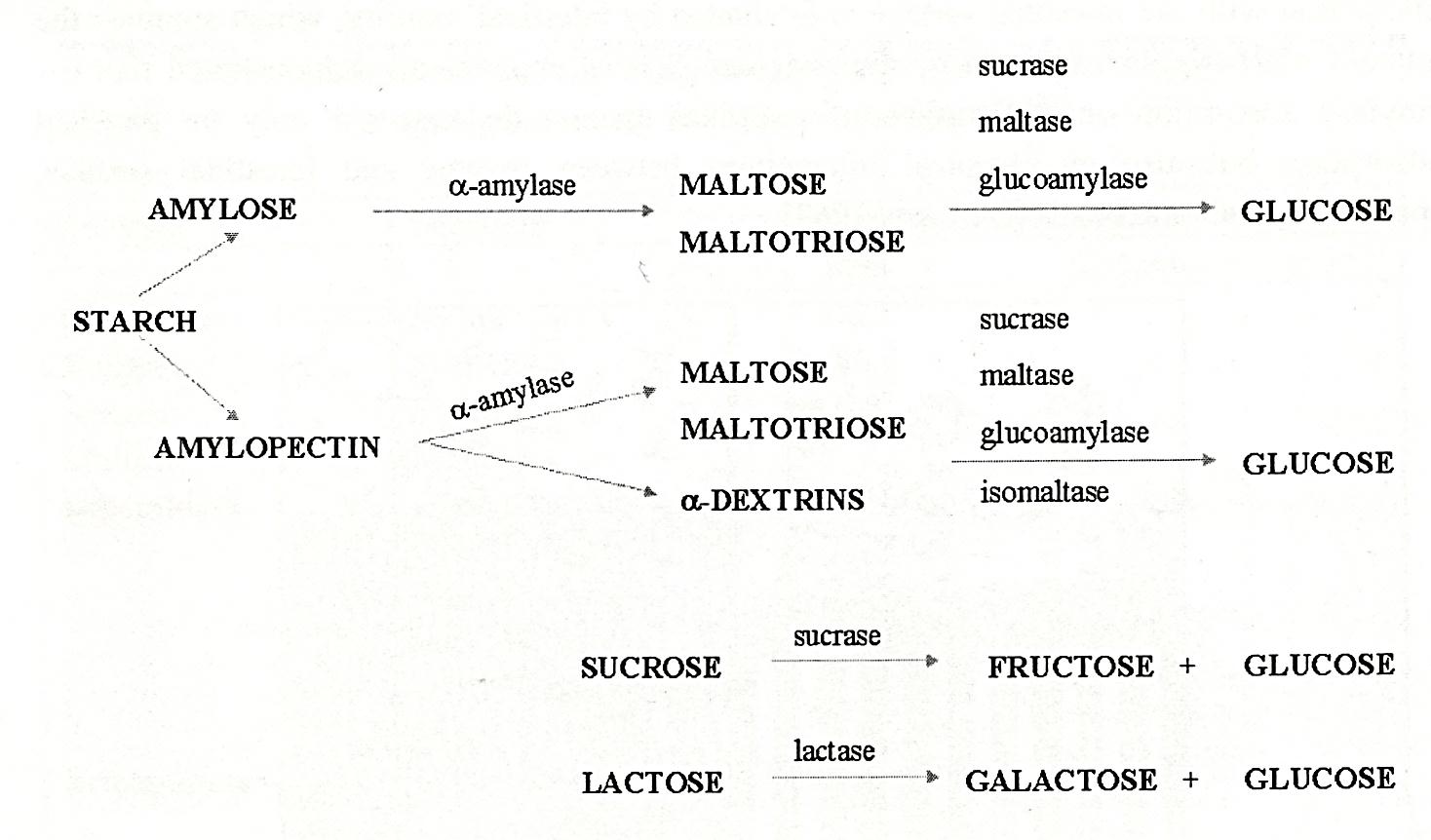 Salivary Carbohydrate Digestion
Disaccharides and polysaccharides must be digested before the body can use them, while monosaccharides do not require digestion. For this reason, as well as for other reasons, our best source of carbohydrates is from fruits. Fruits require much less of the body’s energies and render primarily monosaccharides that, as stated, need no digestion.

Digestion is both a mechanical process (chewing) and a chemical process (enzymic actions). The class of enzymes that hydrolyze carbohydrates are broadly known as carbohydrases. We will be concerned in this lesson with carbohydrases known as amylases.

While the digestion of all types of foods (proteins, carbohydrates, fats, etc.) begins in the mouth with the mechanical process of mastication, certain carbohydrates—namely, starches and dextrins—are the only food types whose chemical digestion begins in the mouth. Here an enzyme known as salivary amylase or ptyalin, secreted by the parotid glands, is mixed with the food during the chewing process and begins the conversion of glycogen, starch and dextrins into the disaccharide maltose.
Starch Digestion in the Intestine
Whatever carbohydrates make it to the intestine quickly enough to escape fermentation by bacterial action will be acted upon in the first part of the small intestine, the duodenum, by pancreatic amylase. This enzyme, secreted by the pancreas, converts any remaining dextrin and starch to maltose. 

The reason this amylase can act in the intestine is because of the more alkaline medium which prevails there. As stated earlier, amylase must have a somewhat alkaline medium to do its job and is destroyed by acids.

At this stage in the digestive process, that is, after the polysaccharides (starch, dextrin and glycogen) have been converted to the disaccharide maltose, maltose and the other disaccharides (sucrose and lactose) must be converted to monosaccharaides since, as stated earlier, the body can absorb and use sugars only as monosaccharaides. This is accomplished by the amylases maltase (to convert maltose), sucrase (to convert sucrose) and lactase (to convert lactose). These amylases are secreted by the wall of the small intestine and are capable of splitting the particular sugars for which they were designed to the monosaccharide stage.
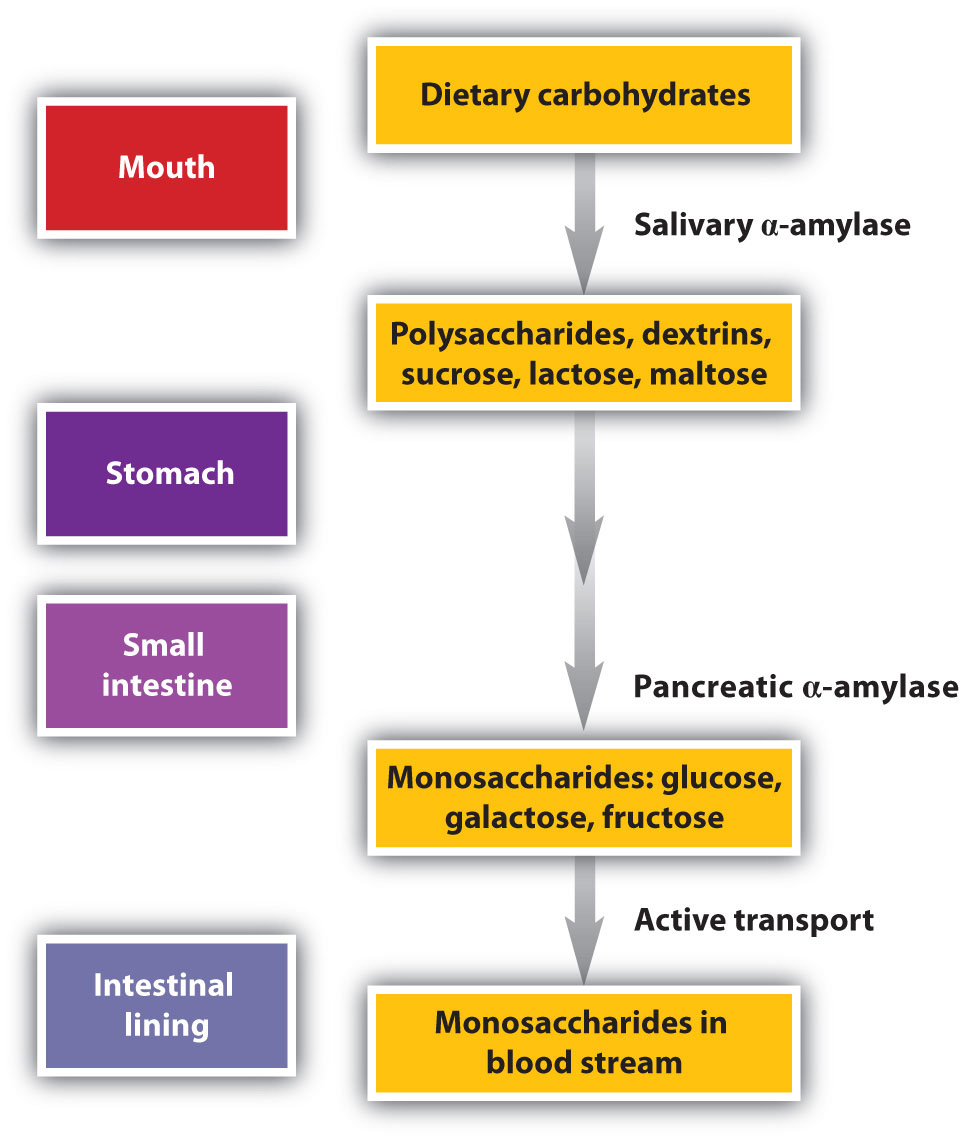 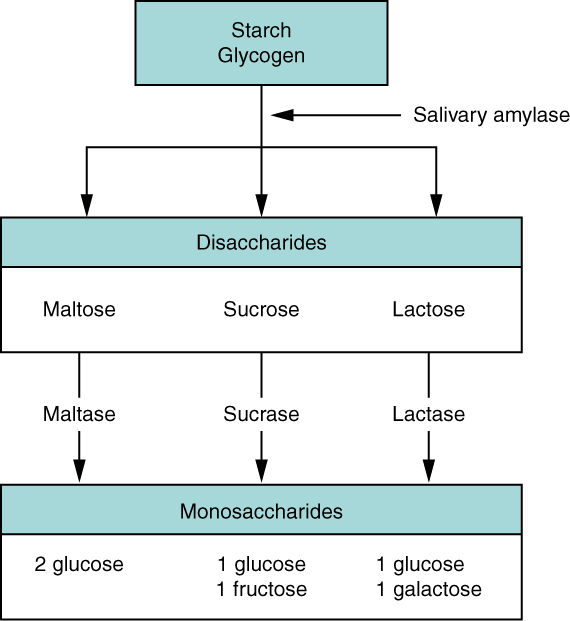 CARBOHYDRATE ABSORPTION
Even though some substances (water, ethyl alcohol, small amounts of monosaccharides) may be absorbed into the bloodstream through the mucosa (mucous membrane) of the stomach, most absorption of the soluble products of digestion occurs in the small intestine. There the absorptive surface is increased about 600 times by villi, which are fingerlike projections in the lining of the small intestine. Each individual villus contains a network of capillaries surrounding a lymph vessel, and each cell on the surface of the villus is made up of smaller units called brush border cells or micro villi.

Substances or nutrients pass through the intestinal membrane through the process of osmosis in one of two ways: 1) diffusion or 2) active transport. Substances and nutrients in the intestinal tract that are in higher concentration than across the membrane in the blood and lymph pass through by diffusion. This is a simple osmotic process in which no energy has to be expended. Fructose is absorbed by diffusion.

Active transport is the osmotic process used when substances or nutrients are absorbed from an area of lower concentration across a membrane to an area of higher concentration. This process requires energy for the absorption, as well as a “carrier” to transport the substance. The carrier substance is thought to be a protein or lipoprotein (a combination of a protein and a fat). Glucose and galactose are absorbed into the bloodstream by active transport. Monosaccharides are absorbed by the capillaries, which empty into the portal vein, which in turn carries them directly to the liver.
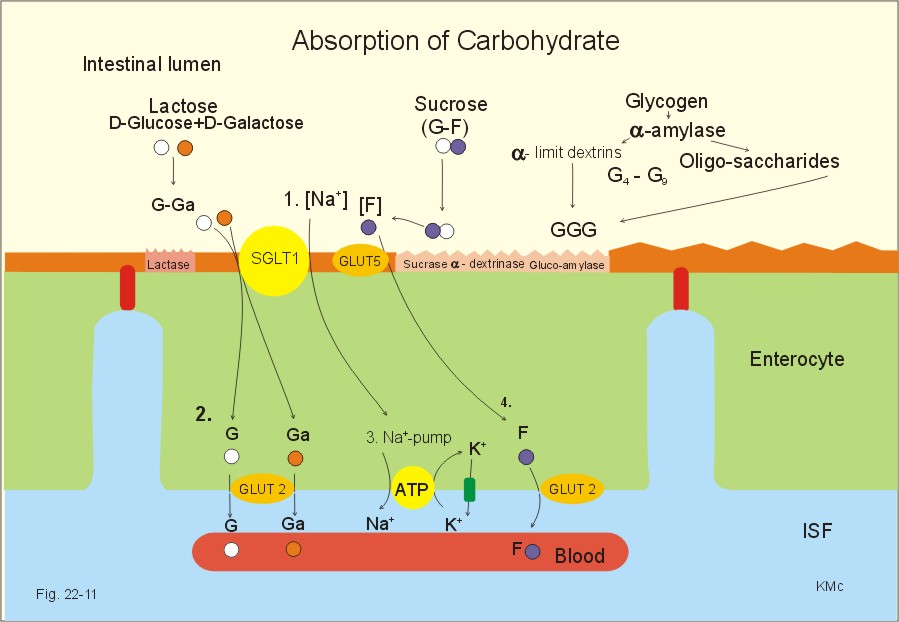 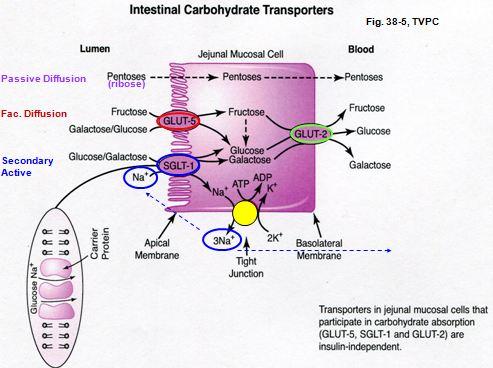 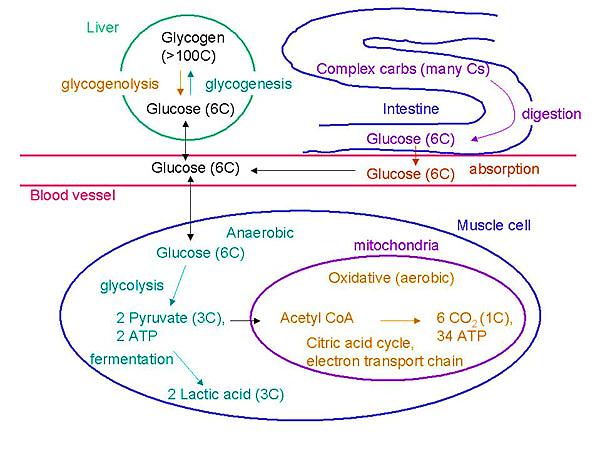 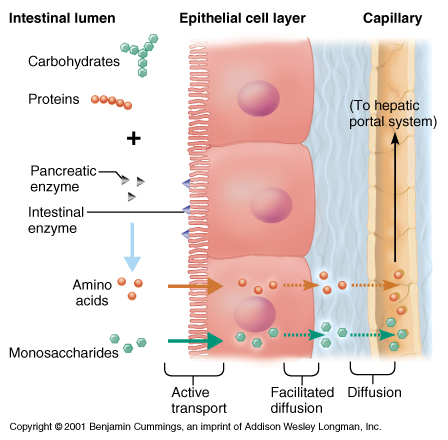 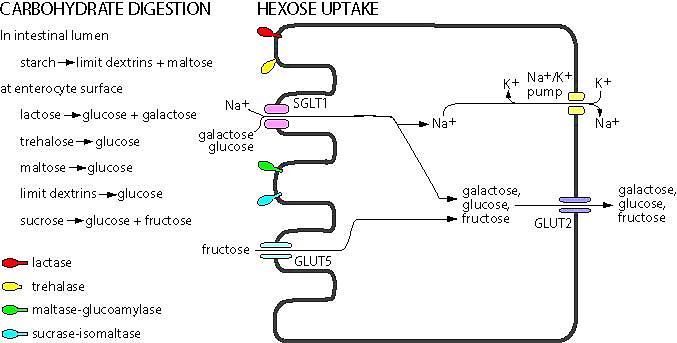 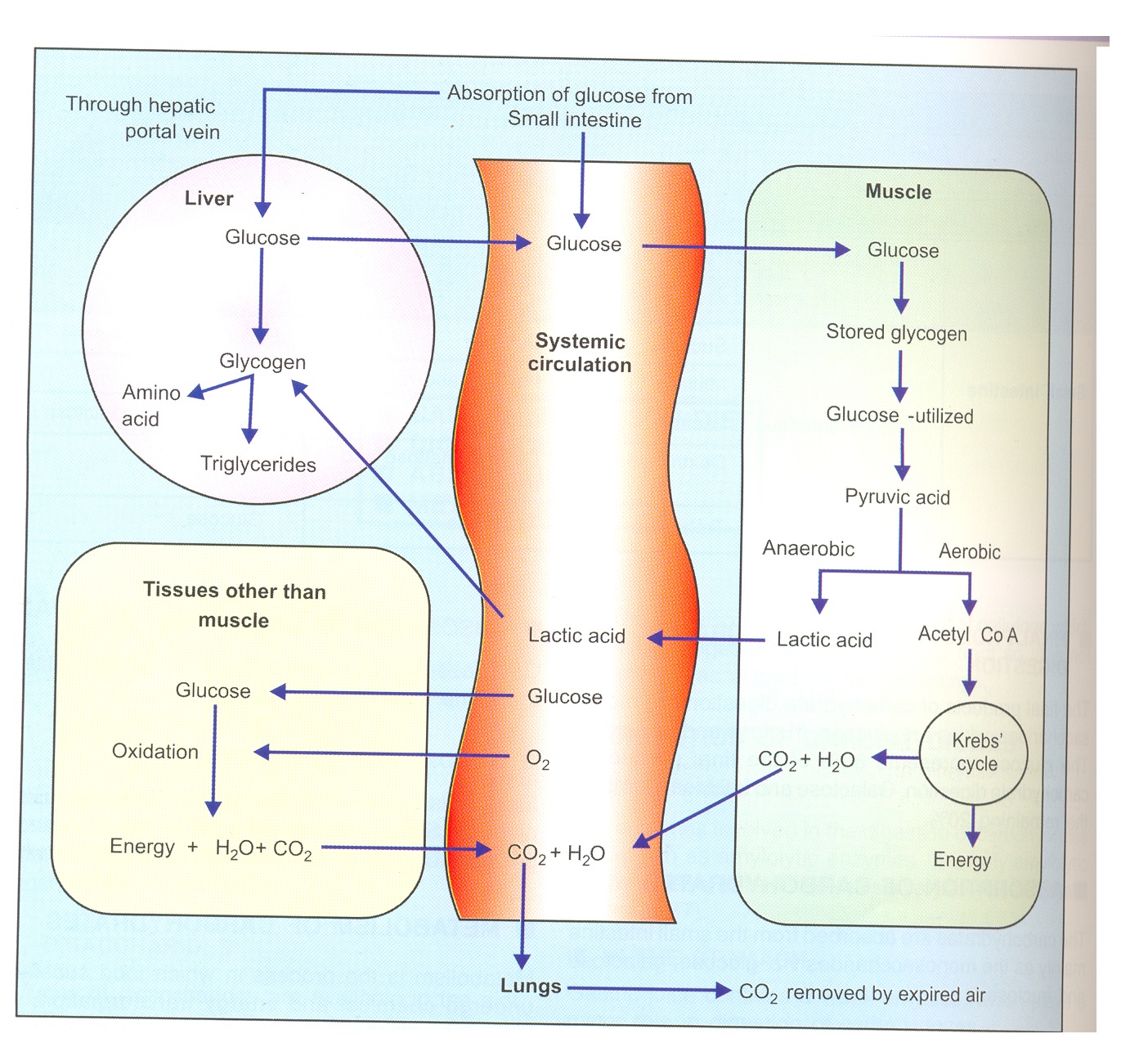 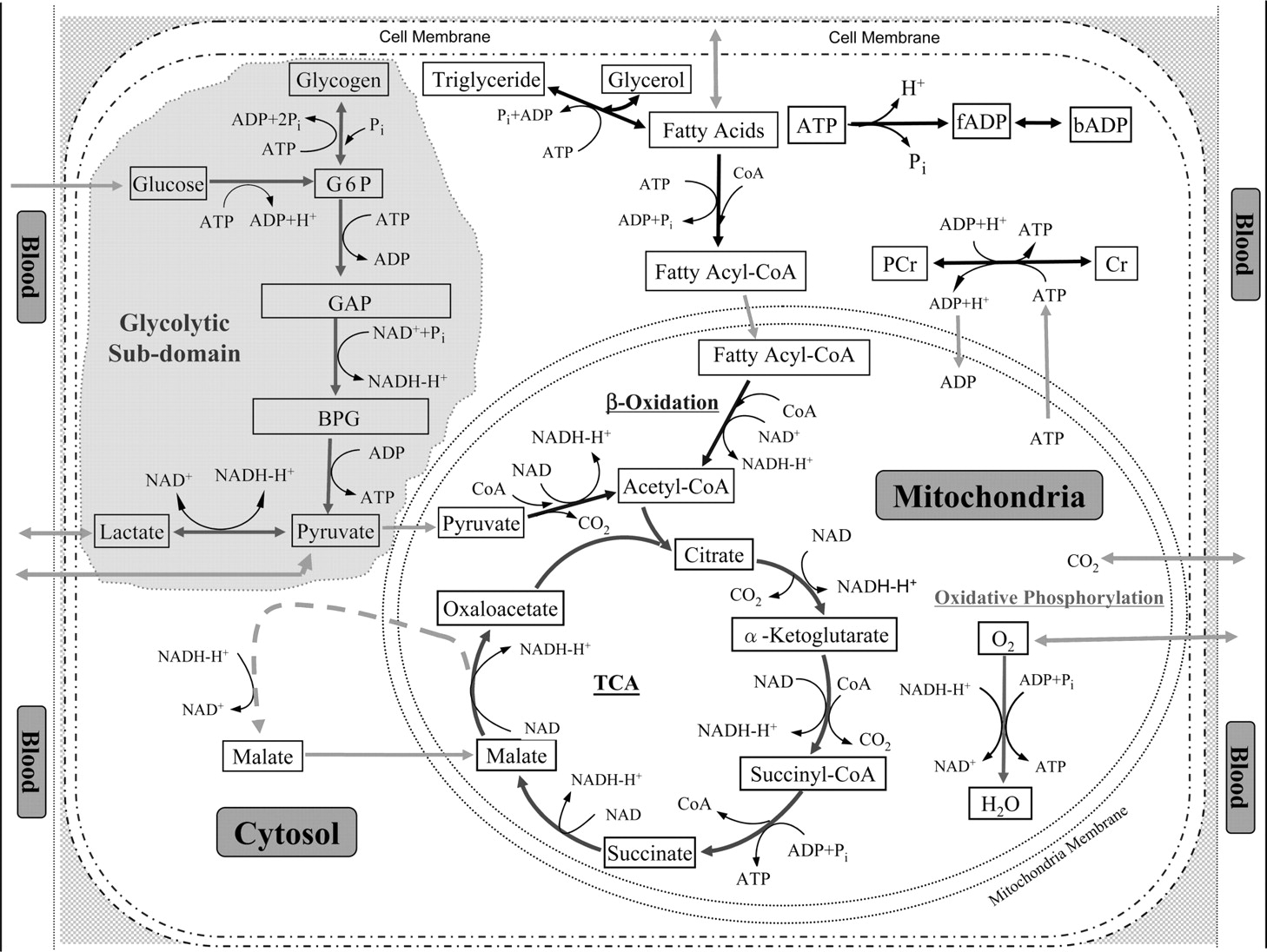 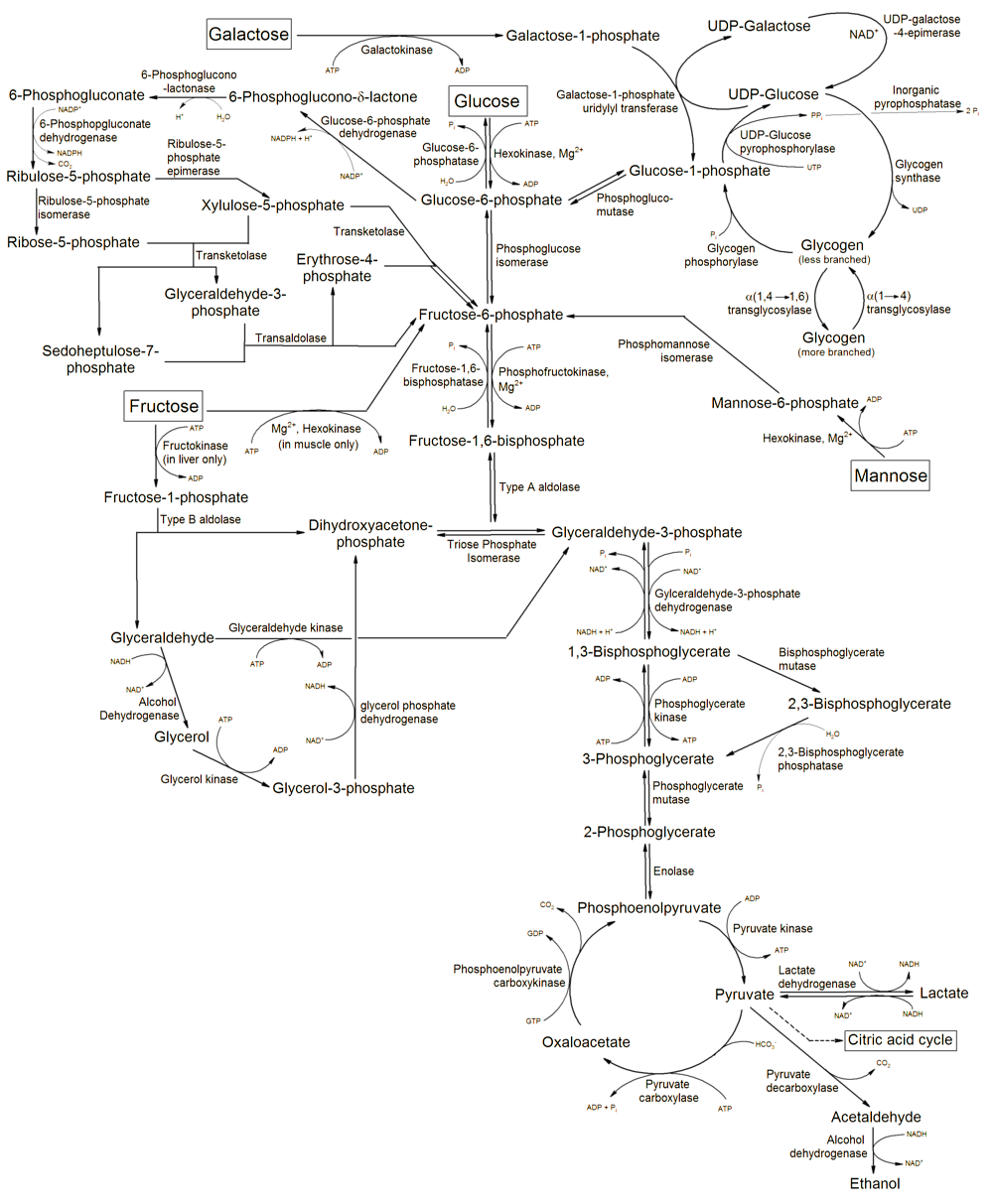 HEXOSE INTERMIADIATES
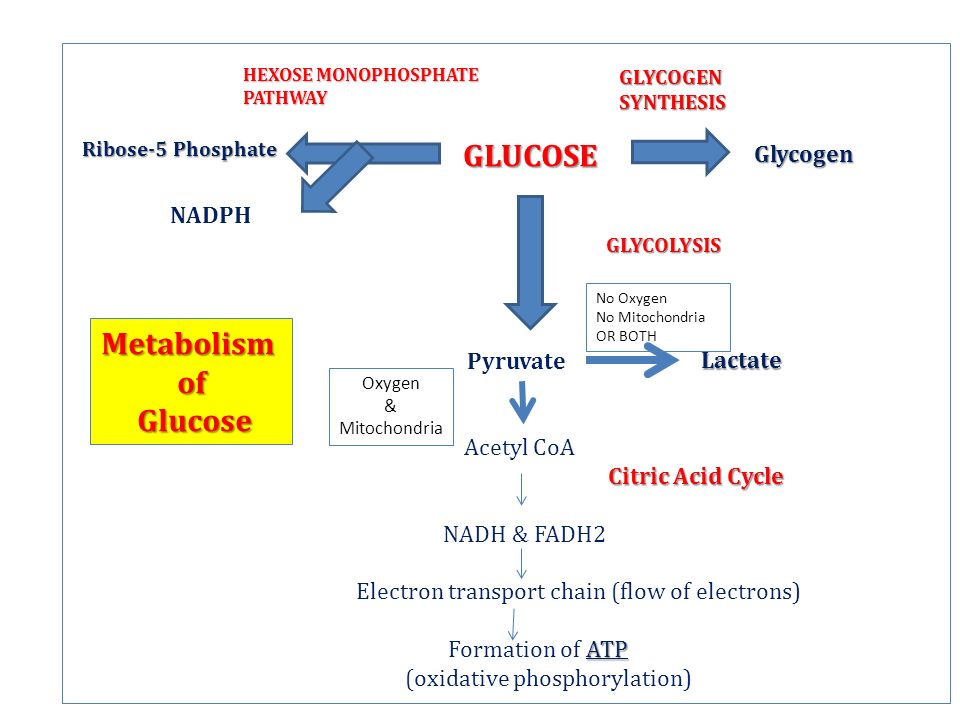 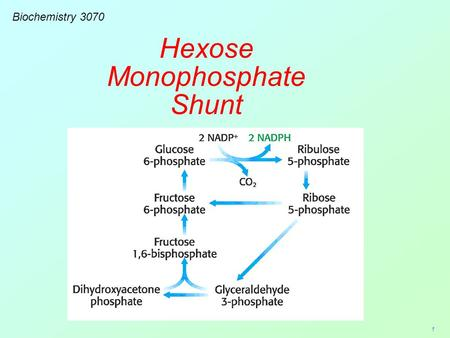 HEXOSE INTERMIADIATES
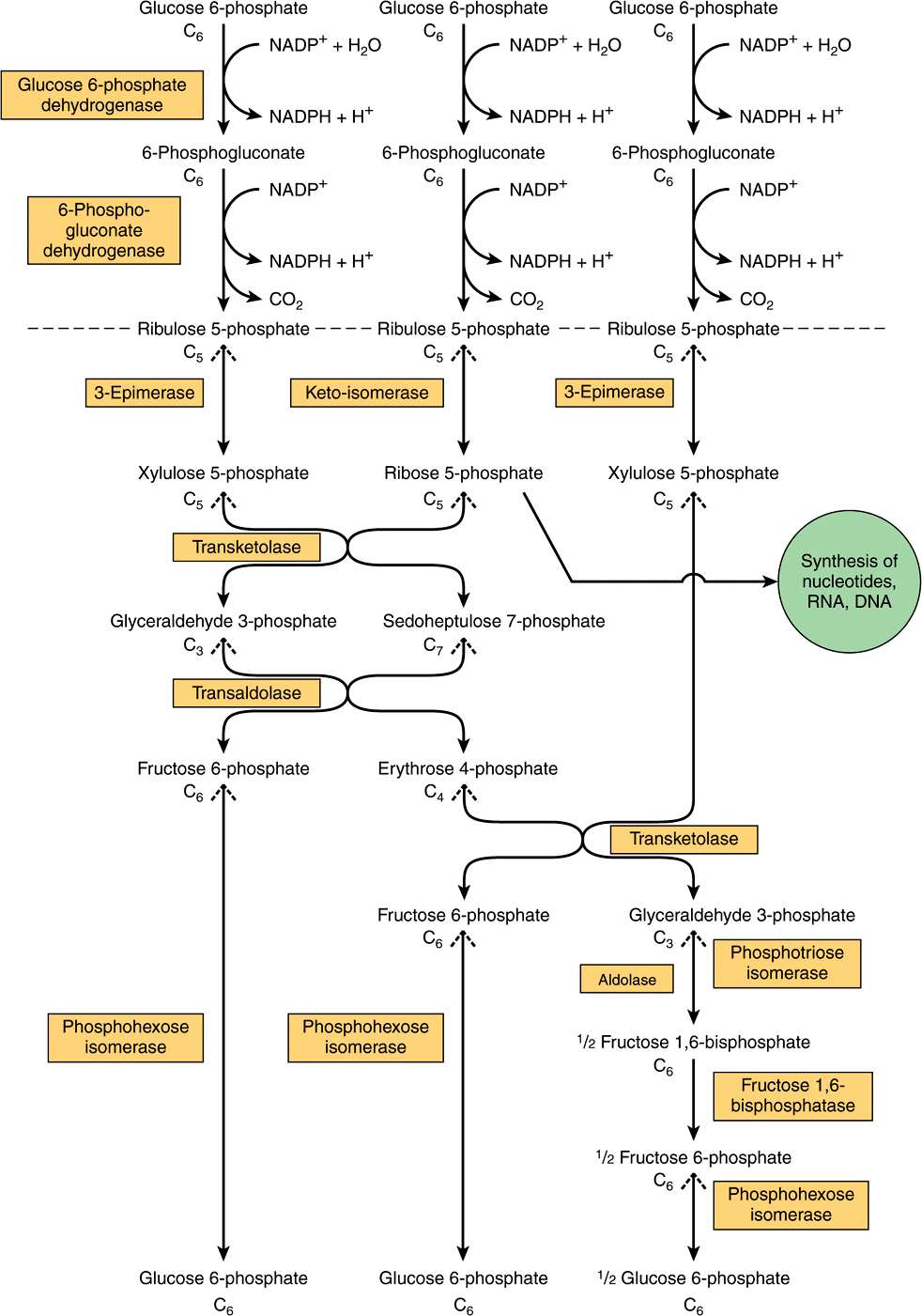 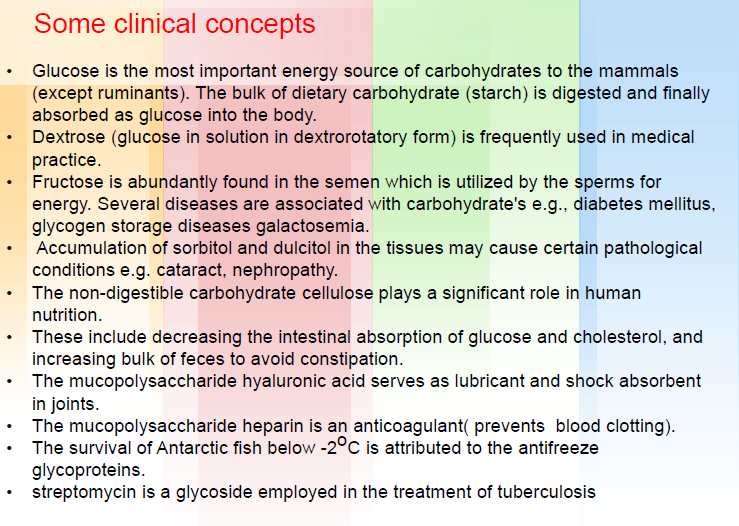 Simple sugars and disease
There is no direct evidence that the consumption of simple sugars is harmful. Contrary to folklore, diets high in sucrose do not lead to diabetes or hypoglycemia.
 Carbohydrates are not inherently fattening, and result in fat synthesis only when consumed in excess of the body's energy needs.
 However, there is an association between sucrose consumption and dental caries.
Storing glucose as glycogen
1/3rd of total glycogen is stored in liver and 2/3rd in muscle.
When blood glucose falls liver cells break down glycogen  into single molecules of glucose, which becomes available to supply energy to central nervous system and other organs .
During exercise the muscle cell themselves use up the glycogen they store.
Making glucose from proteins
Glycogen stores only last for some hours , if a person does not replenish the depleted glycogen stores, body protein are broken down to make glucose by a process called 
“gluconeogenesis”
Taking adequate amount of carbohydrate prevents the use of protein for energy, this role of carbohydrate is called protein sparing action.
Making ketone bodies from fat fragments
Inadequate supply of carbohydrates causes break down of body fat reserves. This not only supplies energy but also produces ketone bodies.
Some ketone bodies are used by muscle and other tissues for energy, but when produced in excess they accumulate in blood and cause ketosis (disturbance of bodies normal acis-base balance)
Converting glucose to fats
Excess carbohydrates can be converted to fats when glycogen stores are filled to capacity.
However storing carbohydrates as fats is an energetically expensive process. So, body fats mainly come from dietary fats.
Health effects of starch and fibers
Weight control: Food rich in complex carbohydrates provides less energy per bite and also provides satiety.
Heart disease:diets high in soluble fibers and low in animal fats and cholesterol is associated with lower risk of heart disease.
Cancer: high carbohydrate diet protects against some types of cancer (eg. Colon cancer).
PROTEIN DIGESTION
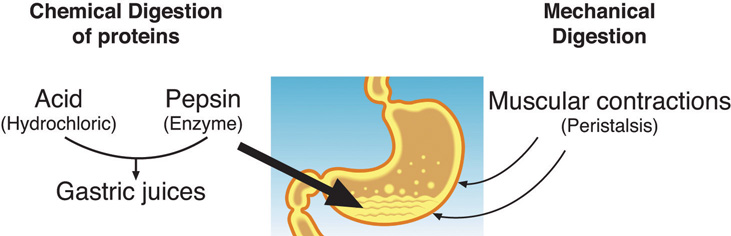 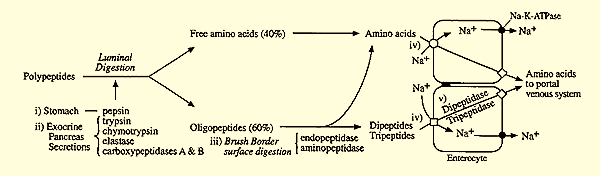 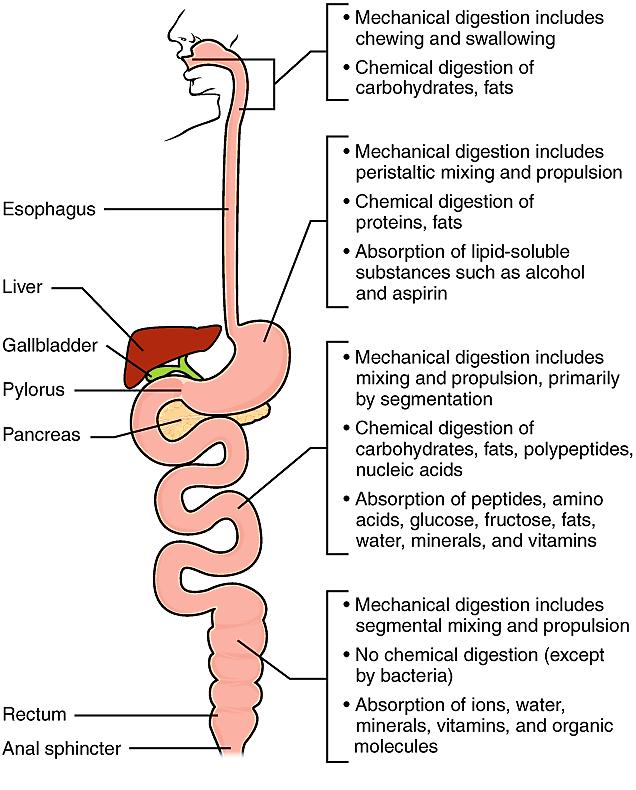 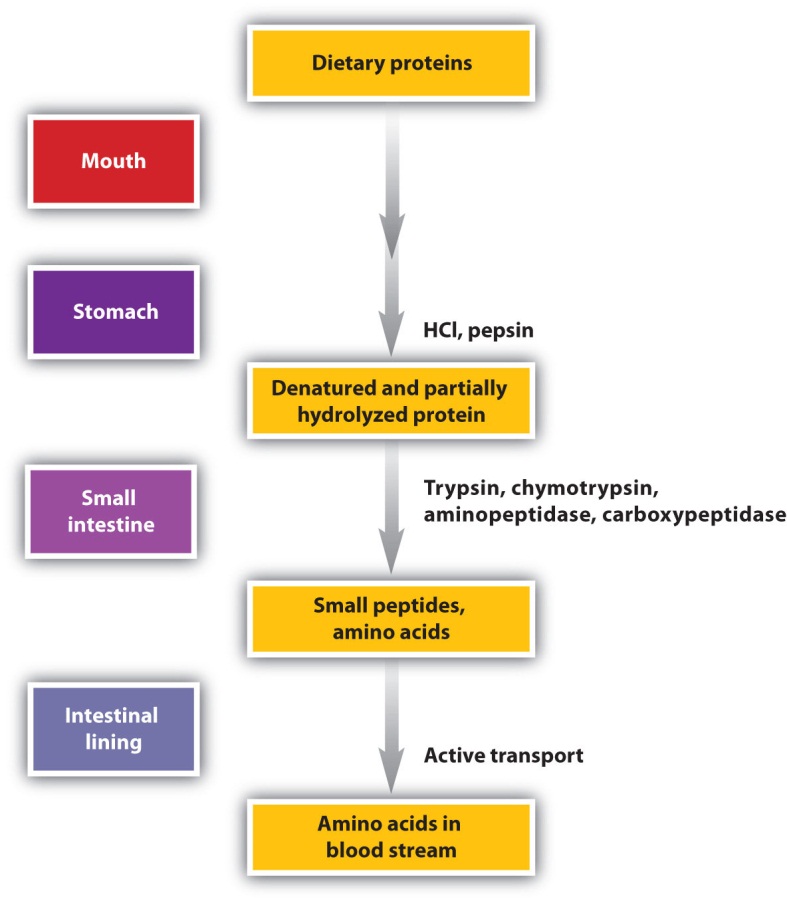 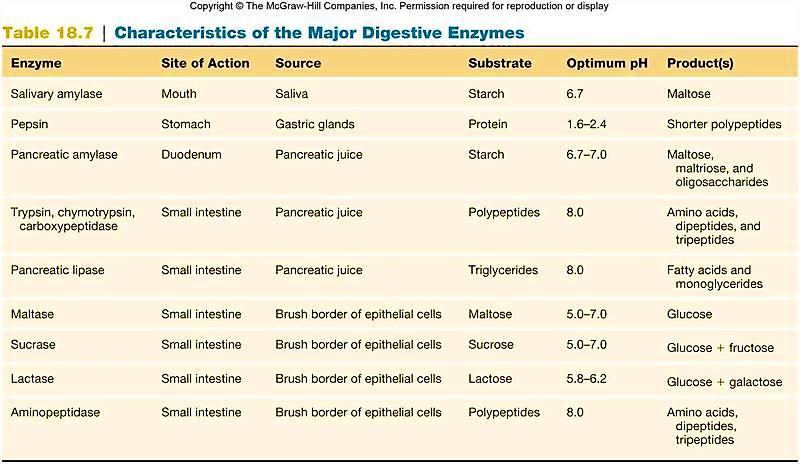 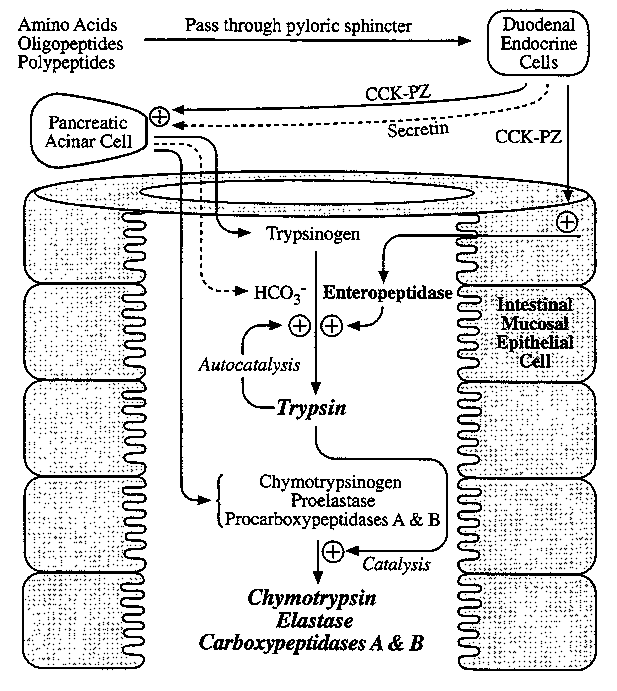 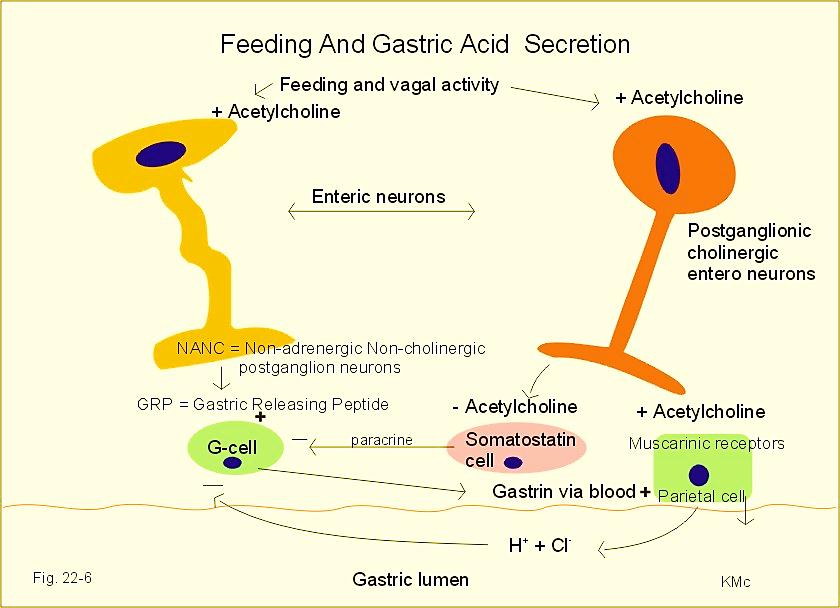 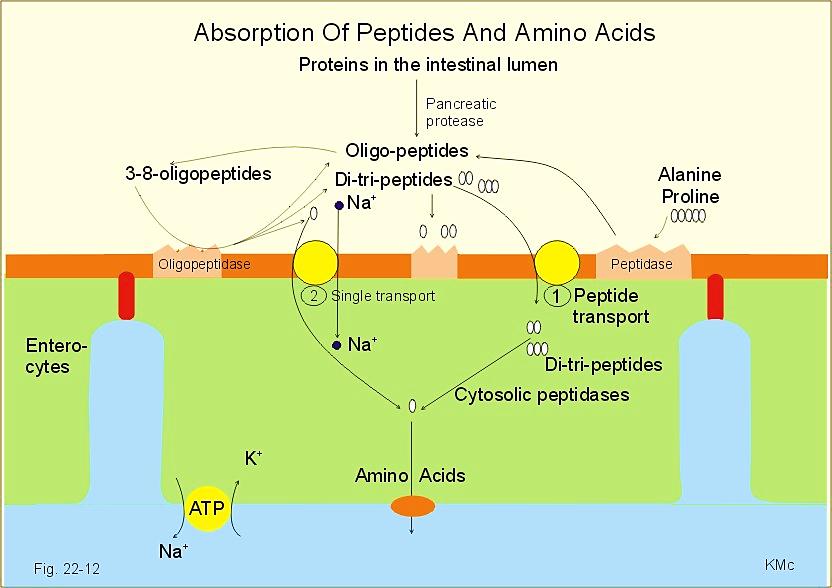 FAT DIGESTION
Lipids are a group of naturally occurring molecules in the human diet that includes fats, sterols, monoglycerides, diglycerides, phospholipids, and fat-soluble vitamins (A, D, E, and vitamin K). 
The physiologic function of lipids includes energy storage, structural components for cell membranes, and cell signaling molecules. Although the term “lipid” is sometimes used synonymously with fats, fats are a subgroup of lipids called triglycerides. 
Triglycerides in adipose tissue are the major form of concentrated energy storage in animals. Triglycerides provide 30% to 40% of the daily caloric intake in the Western diet. 
The human body is capable of synthesizing most of the lipids it requires, with the exception of the essential fatty acids. Essential fatty acids are fatty acids that humans and other animals must ingest for normal cell function, because they cannot be made from other foods. 
There are only three essential fatty acids that cannot be made and need to be ingested in the adult human diet. These include linolenic acid, linoleic acid, and arachidonic acid. Linolenic acid belongs to the omega-3 fatty acids, and linoleic and arachidonic both belong to omega-6 fatty acids. 

These essential fatty acids are abundant in seafood, flaxseed (linseed), soya oil, canola oil, sunflower seeds, leafy vegetables, and walnuts.
The other lipids in the human diet are cholesterol and phospholipids. Cholesterol is a sterol derived exclusively from animal fat. Humans also ingest a small amount of plant sterols, notably β-sitosterol and campesterol. The phospholipid molecule is similar to a triglyceride, with fatty acids occupying the first and second positions of the glycerol backbone. 

However, the third position of the glycerol backbone is occupied by a phosphate group coupled to a nitrogenous base (e.g., choline or ethanolamine), for which each type of phospholipid molecule is named. For example, phosphatidylcholine (lecithin) is an important phospholipid in cell membranes and lung surfactant.

Bile serves as an endogenous source of cholesterol and phospholipids. Bile contributes about 12 g/d of phospholipid to the intestinal lumen, mostly in the form of phosphatidylcholine, whereas dietary sources contribute 2 to 3 g/d. 

Another important endogenous source of lipid is desquamated intestinal villus epithelial cells.
From the Mouth to the Stomach
The first step in the digestion of triacylglycerols and phospholipids begins in the mouth as lipids encounter saliva. Next, the physical action of chewing coupled with the action of emulsifiers enables the digestive enzymes to do their tasks. The enzyme lingual lipase, along with a small amount of phospholipid as an emulsifier, initiates the process of digestion. These actions cause the fats to become more accessible to the digestive enzymes. As a result, the fats become tiny droplets and separate from the watery components.
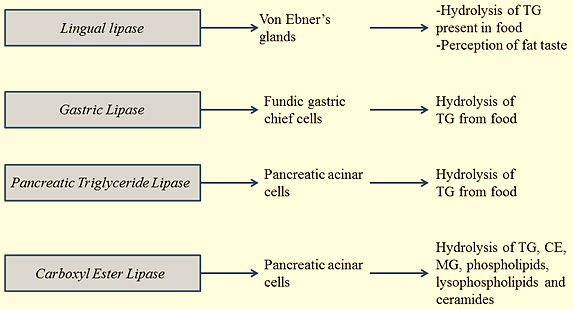 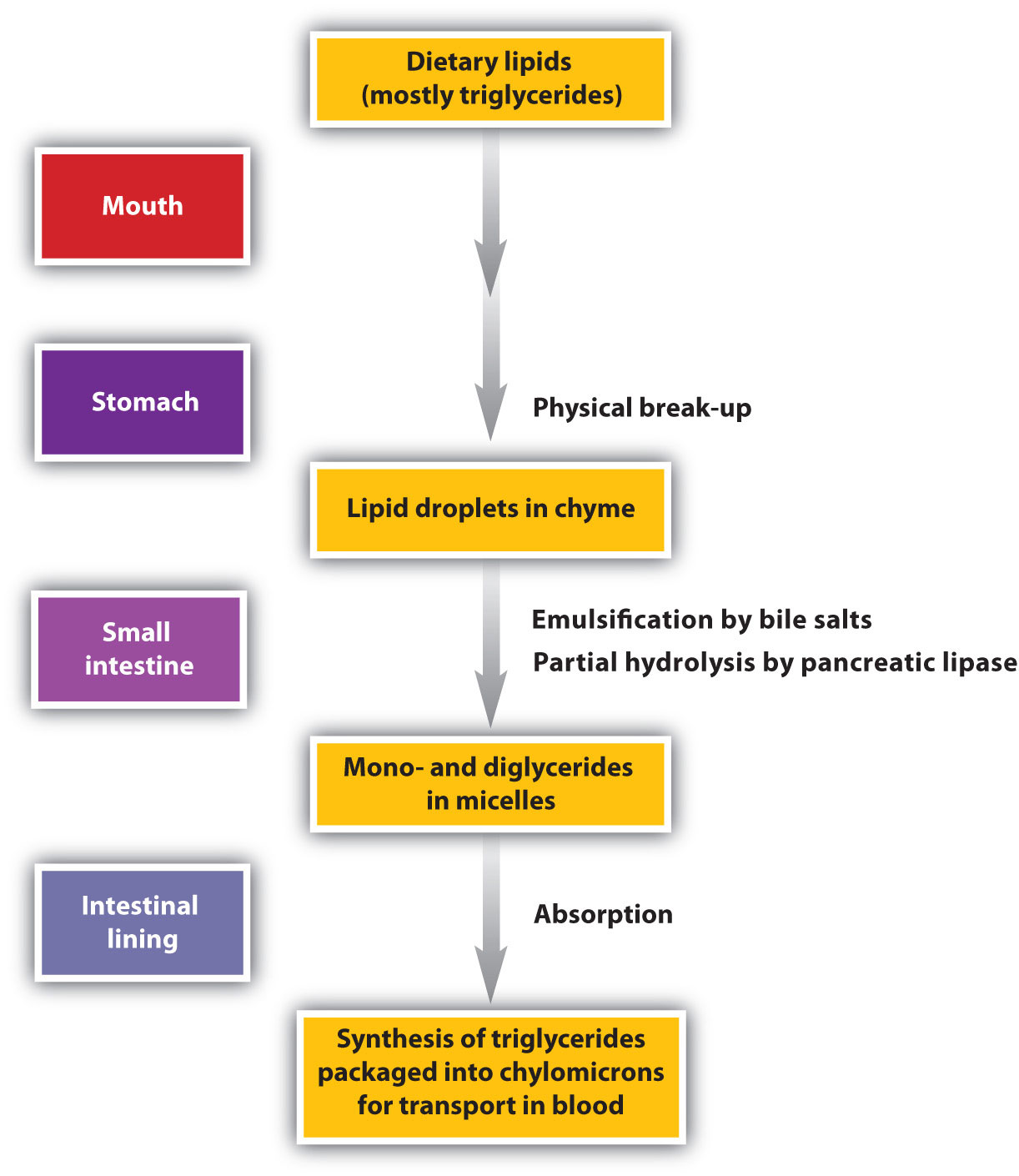 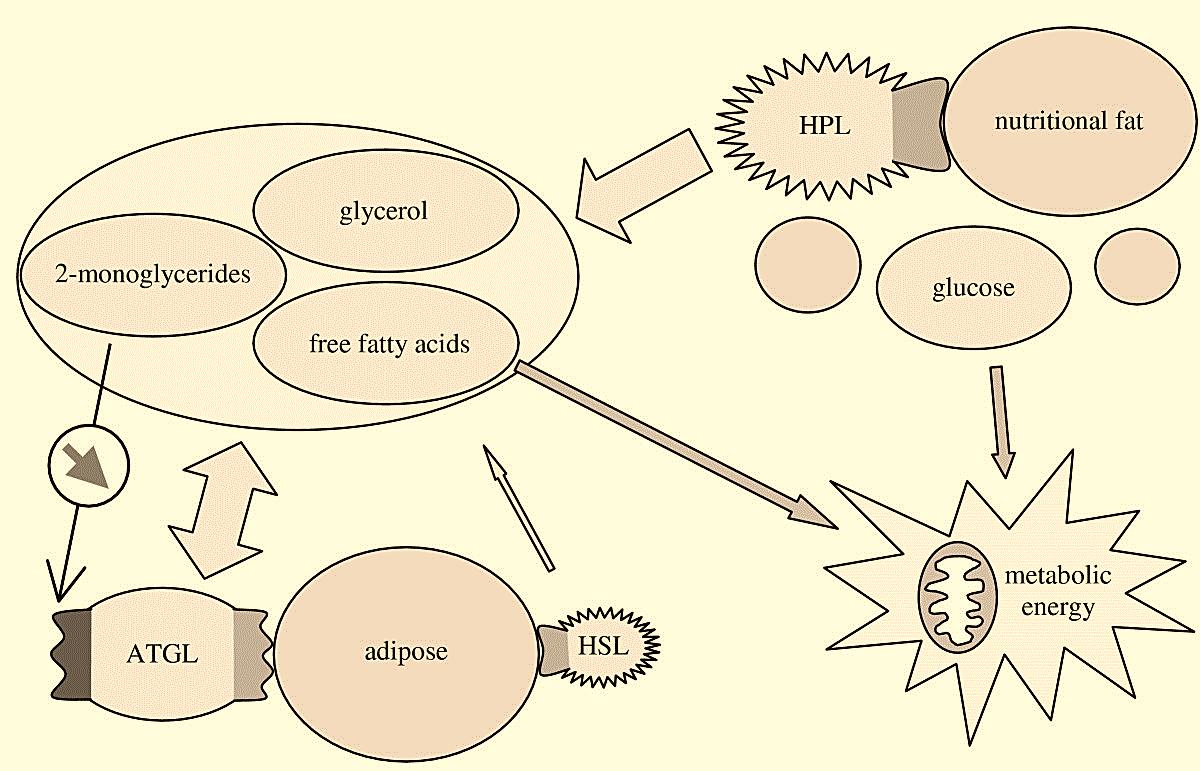 Lipases are water-soluble enzymes that break down fats into monoglycerides and free fatty acids.
Lipid digestion occurs mainly in the intestinal lumen but starts in the stomach. The stomach secretes a lipase called acid lipase because it works best in the acidic medium. Acid lipase prefers triglycerides containing medium-chain fatty acids (8–10 carbons in length), which are abundant in milk. 

Acid lipase plays an important role in the digestion of fat in infants because they do not have sufficient pancreatic lipase to digest the milk fat, which is their major source of fat intake. In adults, acid lipase continues to play a role in the digestion of fat, and the partial digestion of products of fat aid in its emulsification. The emulsified fat greatly facilitates the hydrolysis of fat by the pancreatic lipase. 

Humans secrete an overabundance of pancreatic lipase. Depending on the substrate being digested, pancreatic lipase has an optimal pH of 7 to 8, allowing it to work well in the intestinal lumen after the acidic contents from the stomach have been neutralized by pancreatic HCO3− secretion. 

Pancreatic lipase hydrolyzes the triglyceride molecule to a 2-monoglyceride and two fatty acids. It works on the triglyceride molecule at the oil–water interface; thus, the rate of lipolysis depends on the surface area of the interface.
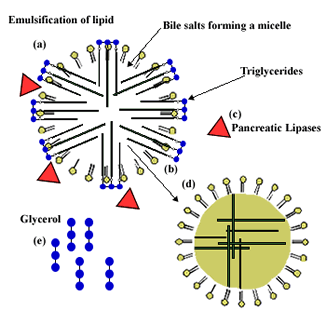 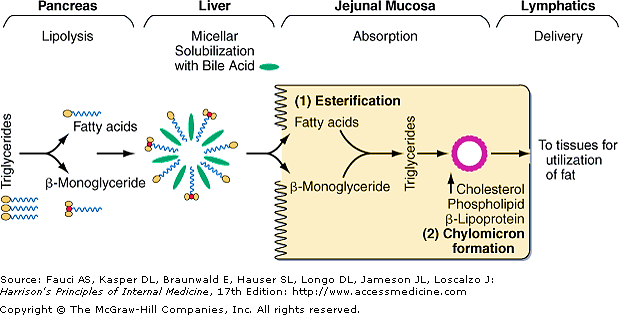 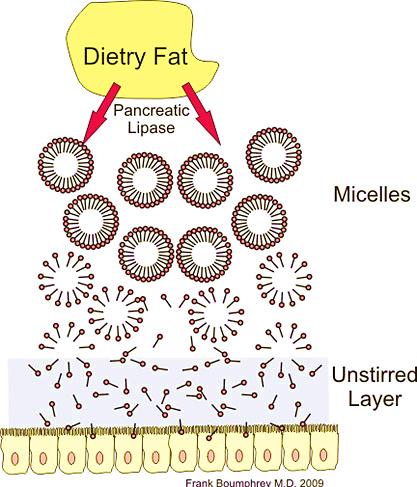 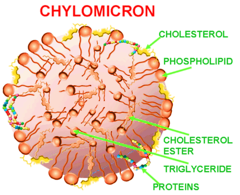 The products from the partial digestion of dietary triglyceride by gastric lipase and the churning action of the stomach produce a suspension of oil droplets (an emulsion) that helps increase the area of the oil–water interface. 

Pancreatic juice also contains the peptide colipase, which is necessary for the normal digestion of fat by pancreatic lipase. Colipase binds lipase at a molar ratio of 1:1, thereby allowing the lipase to bind to the oil–water interface where lipolysis takes place. Colipase also counteracts the inhibition of lipolysis by bile salt, which, despite its importance in intestinal fat absorption, prevents the attachment of pancreatic lipase to the oil–water interface.

Phospholipase A2 is the major pancreatic enzyme for digesting phospholipids and forming lysophospholipids and fatty acids. For instance, phosphatidylcholine (lecithin) is hydrolyzed to form lysophosphatidylcholine (lysolecithin) and fatty acid.

Dietary cholesterol is presented as a free sterol or as a sterol ester (cholesterol ester). The pancreatic enzyme carboxylester hydrolase, also called cholesterol esterase, catalyzes the hydrolysis of cholesterol ester. The digestion of cholesterol ester is important because cholesterol can be absorbed only as the free sterol.
Emulsification by bile acids is the first step in fat digestion.
A layer of poorly stirred fluid called the unstirred water layer coats the surface of the intestinal villi. The unstirred water layer reduces the absorption of lipid digestion products because they are insoluble in water. 

Micellar emulsification by bile salts in the small intestinal lumen renders them water soluble. This mechanism greatly enhances the concentration of these products in the unstirred water layer. 

Enterocytes then absorb the lipid digestion products, mainly by passive diffusion. Fatty acid and monoglyceride molecules are taken up individually. Similar mechanisms seem to operate for cholesterol and lysolecithin. 

However, recent evidence supports a transporter-mediated uptake of cholesterol. Ezetimibe, an antihyperlipidemic medication to lower blood cholesterol, is extremely effective in decreasing intestinal cholesterol absorption. 

The mechanism appears to involve the binding of this drug to the cholesterol transporter, thereby preventing the uptake of cholesterol.
Bile salts are derived from cholesterol, but they are different from cholesterol in that they are water-soluble. They are essentially detergents—molecules that possess both hydrophilic and hydrophobic properties. Because bile salts are polar molecules, they penetrate cell membranes poorly. 

This is an important property of bile salts because it ensures their minimal absorption by the jejunum, where most fat absorption takes place. At or above a certain concentration of bile salts, the critical micellar concentration, they aggregate to form micelles; the concentration of luminal bile salts is usually well above the critical micellar concentration.
When bile salts alone are present in the micelle, it is called a simple micelle. Simple micelles incorporate the lipid digestion products—monoglyceride and fatty acids—to form mixed micelles. This renders the lipid digestion products water-soluble by incorporation into mixed micelles. Mixed micelles diffuse across the unstirred water layer and deliver lipid digestion products to the enterocytes for absorption.
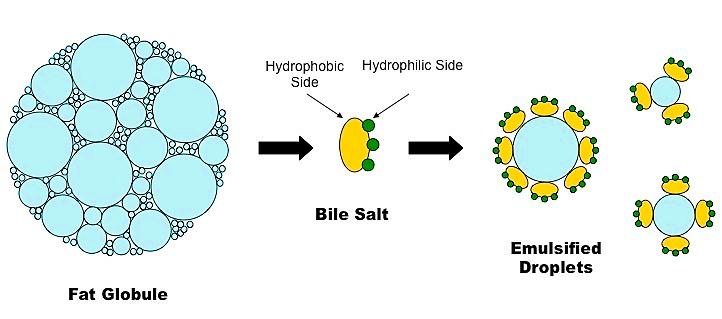 Enterocytes secrete chylomicrons and very-low-density lipoproteins.
After entering the enterocytes, the fatty acids and monoglycerides migrate to the smooth endoplasmic reticulum (SER). A fatty acid-binding protein may be involved in the intracellular transport of fatty acids, but whether a protein carrier is involved in the intracellular transport of monoglycerides is still unclear. 

In the SER, monoglycerides and fatty acids are rapidly reconstituted to form triglycerides. Fatty acids are first activated to form acyl-coenzyme A (acyl-CoA), which is then used to esterify monoglyceride to form diglyceride, which is transformed into triglyceride. The lysolecithin absorbed by the enterocytes can be reesterified in the SER to form lecithin.

Cholesterol can be transported out of the enterocytes as free cholesterol or as esterified cholesterol. The enzyme responsible for the esterification of cholesterol to form cholesterol ester is acyl-CoA cholesterol acyltransferase.

The reassembled triglycerides, lecithin, cholesterol, and cholesterol esters are then packaged into lipoproteins and exported from the enterocytes. The intestine produces two major classes of lipoproteins: chylomicrons and very low-density lipoproteins (VLDLs).
Fatty acids can also travel in the blood bound to albumin. Whereas most of the long-chain fatty acids are transported from the small intestine as triglycerides packaged in chylomicrons and VLDLs, some are transported in the portal blood bound to serum albumin. Most of the medium-chain (8–12 carbons) and all of the short-chain fatty acids are transported via the hepatic portal route.
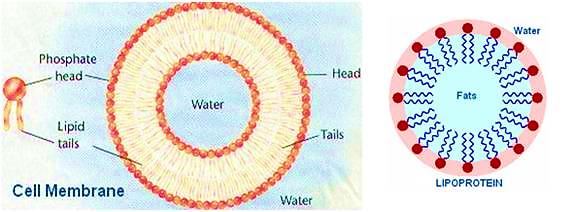 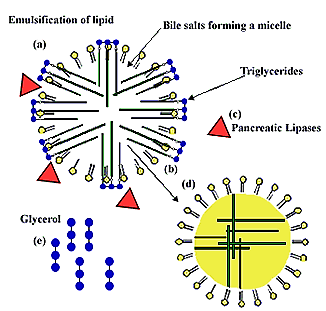 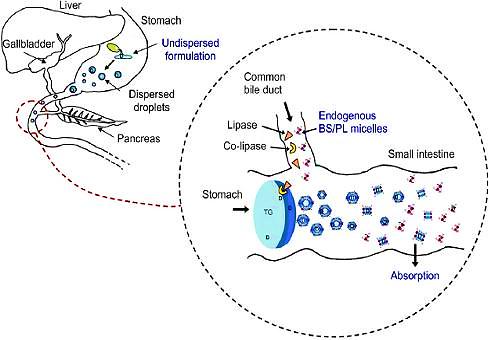 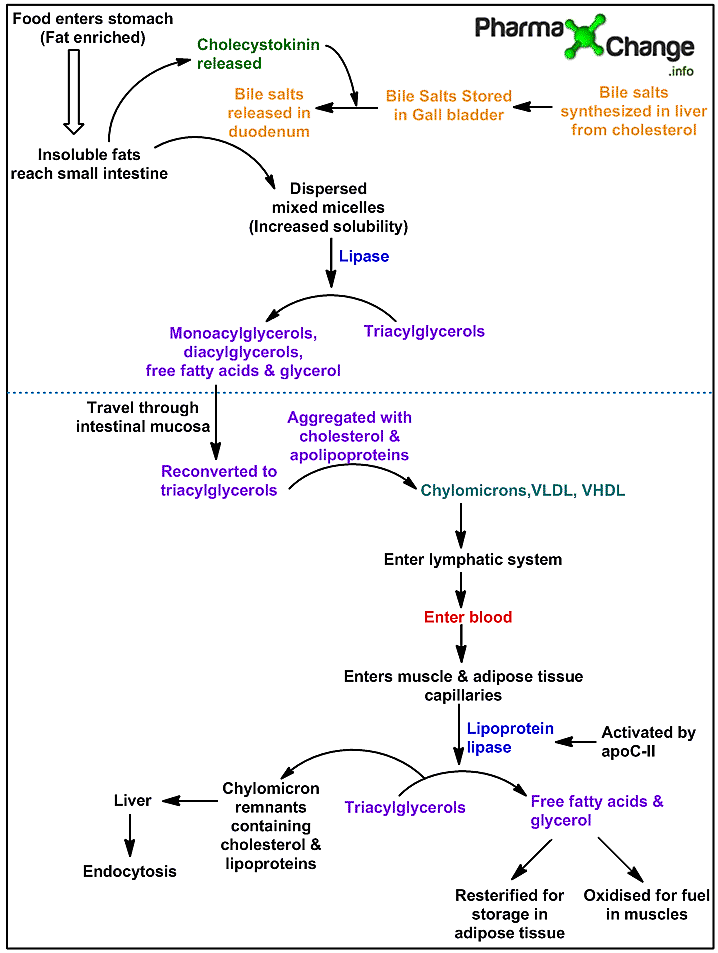 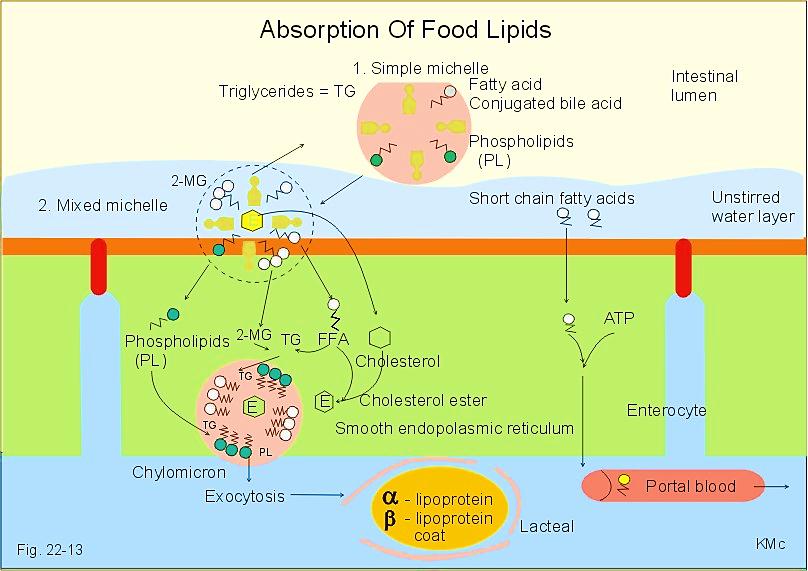 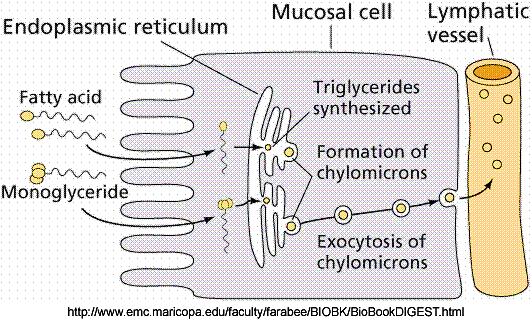 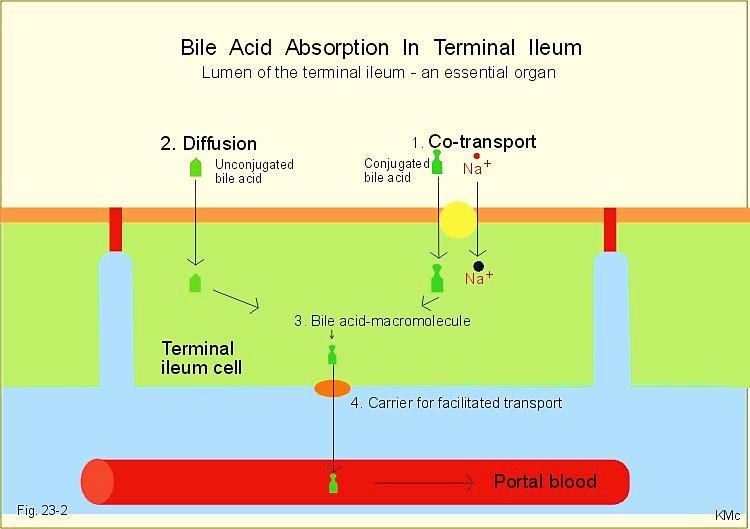